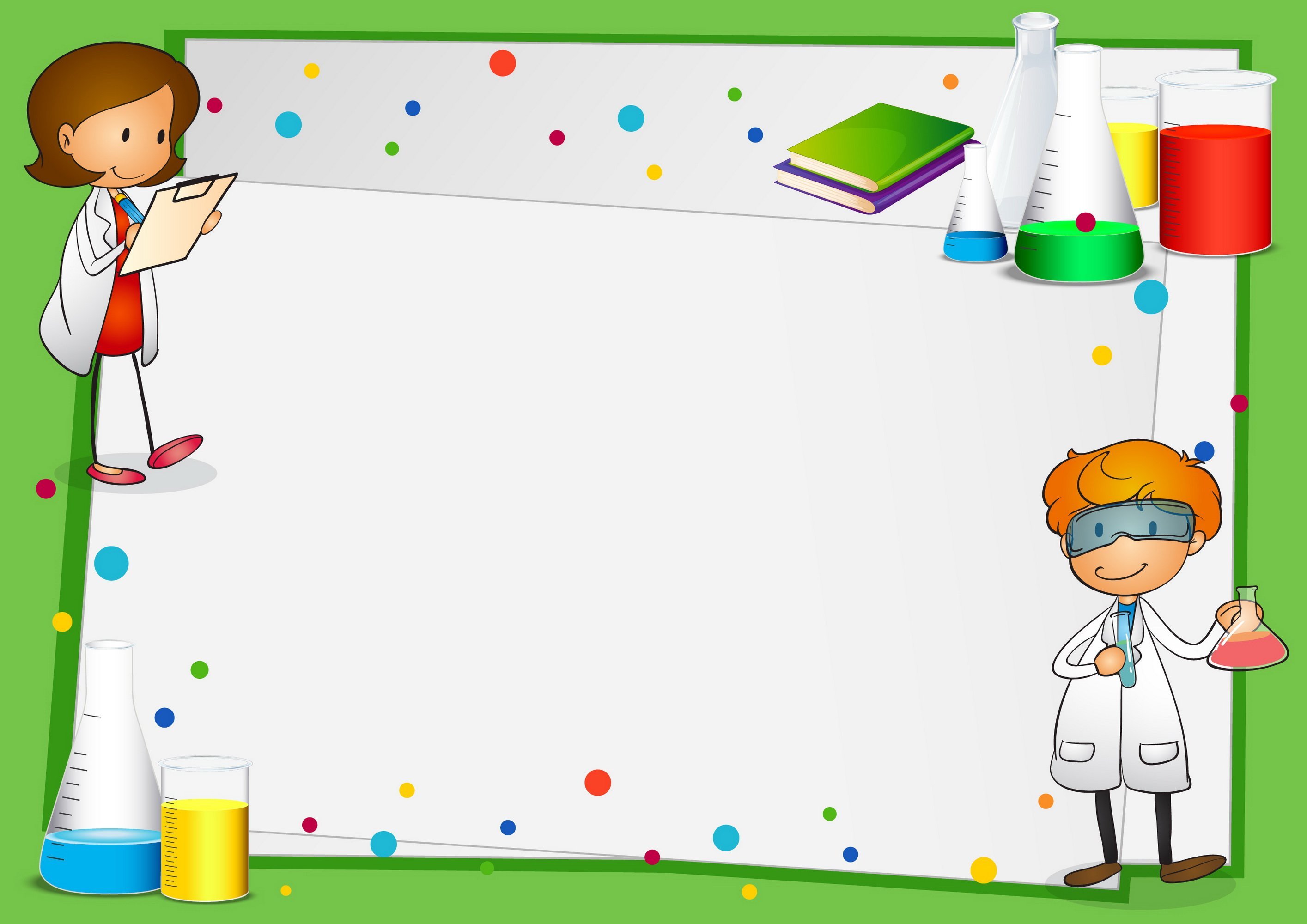 ГОСУДАРСТВЕННОЕ БЮДЖЕТНОЕ ОБЩЕОБРАЗОВАТЕЛЬНОЕ УЧРЕЖДЕНИЕ
 ГОРОДА МОСКВЫ
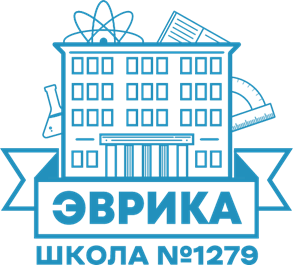 ЭКСПЕРИМЕНТАЛЬНЫЙ ПРОЕКТ
Тема: «Воздух - невидимка»
Дошкольная группа 49 по адресу: ул.Фруктовая, д.13
ВОСПИТАТЕЛИ:  Перминова Ю.В., Прохорова О.А.
2021 - 2022 учебный год

Москва, 2022
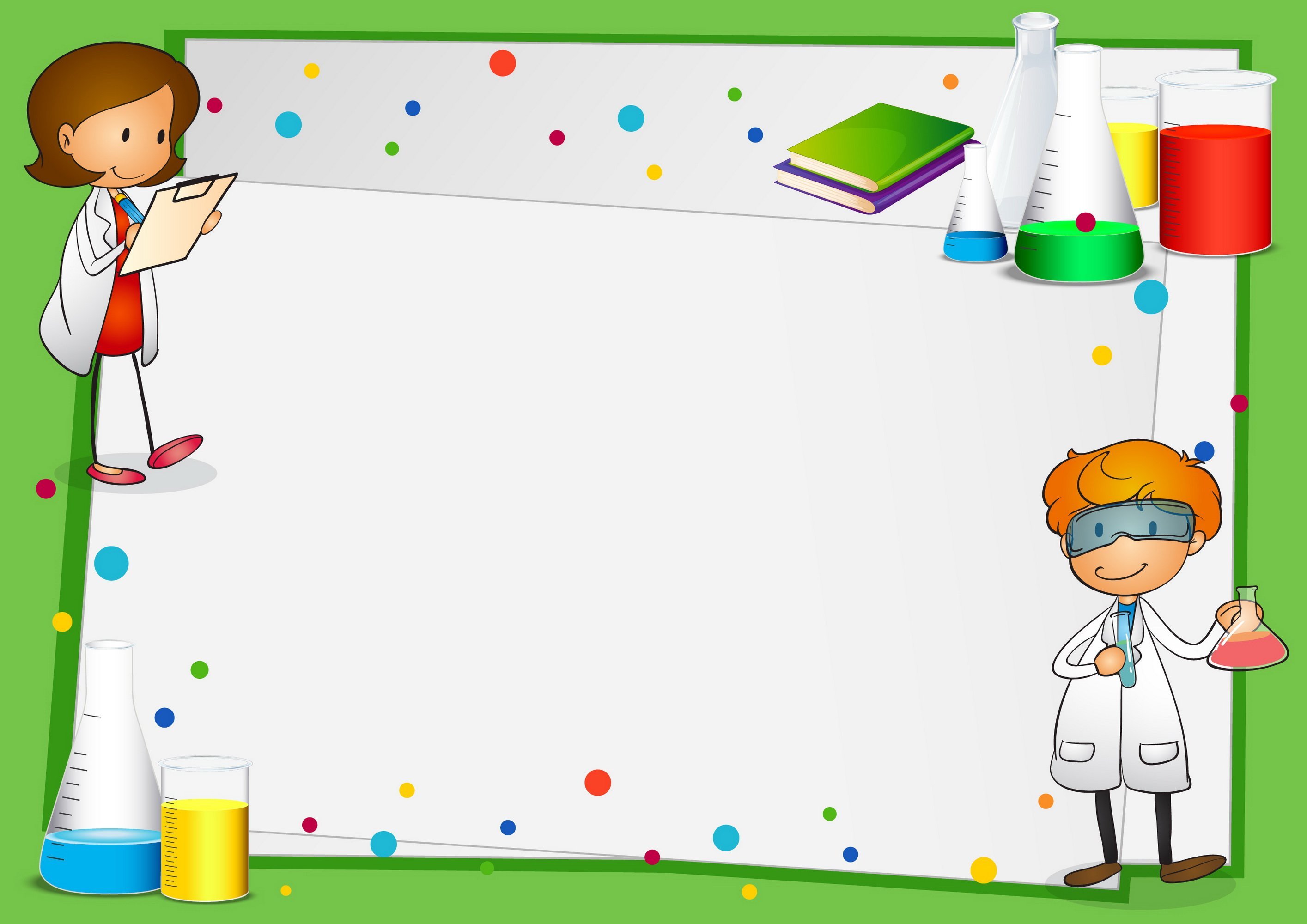 Актуальность
Воздух – это природное явление, которое способно совершать много чудес. 
Он может поднять с морского дна затонувший корабль, сделать возможным полет воздушного шара и скоростное движение самолетов. Дети встречаются с 
воздухом везде. Но научиться самостоятельно, изучать его свойства, узнавать то, о чем раньше не задумывался или не догадывался ребенку еще не под 
силу. Педагоги, родители передают знания в основном через глаза и уши. 
Но будет более эффективно, если ребенок сможет потрогать все своими 
руками, через деятельность. Наша задача состоит в том, чтобы пробудить интерес к окружающему миру, формировать умение делать открытия, 
развивать внимание, мышление, речь, умение делать анализ и выводы, 
и в этом поможет экспериментальная деятельность.
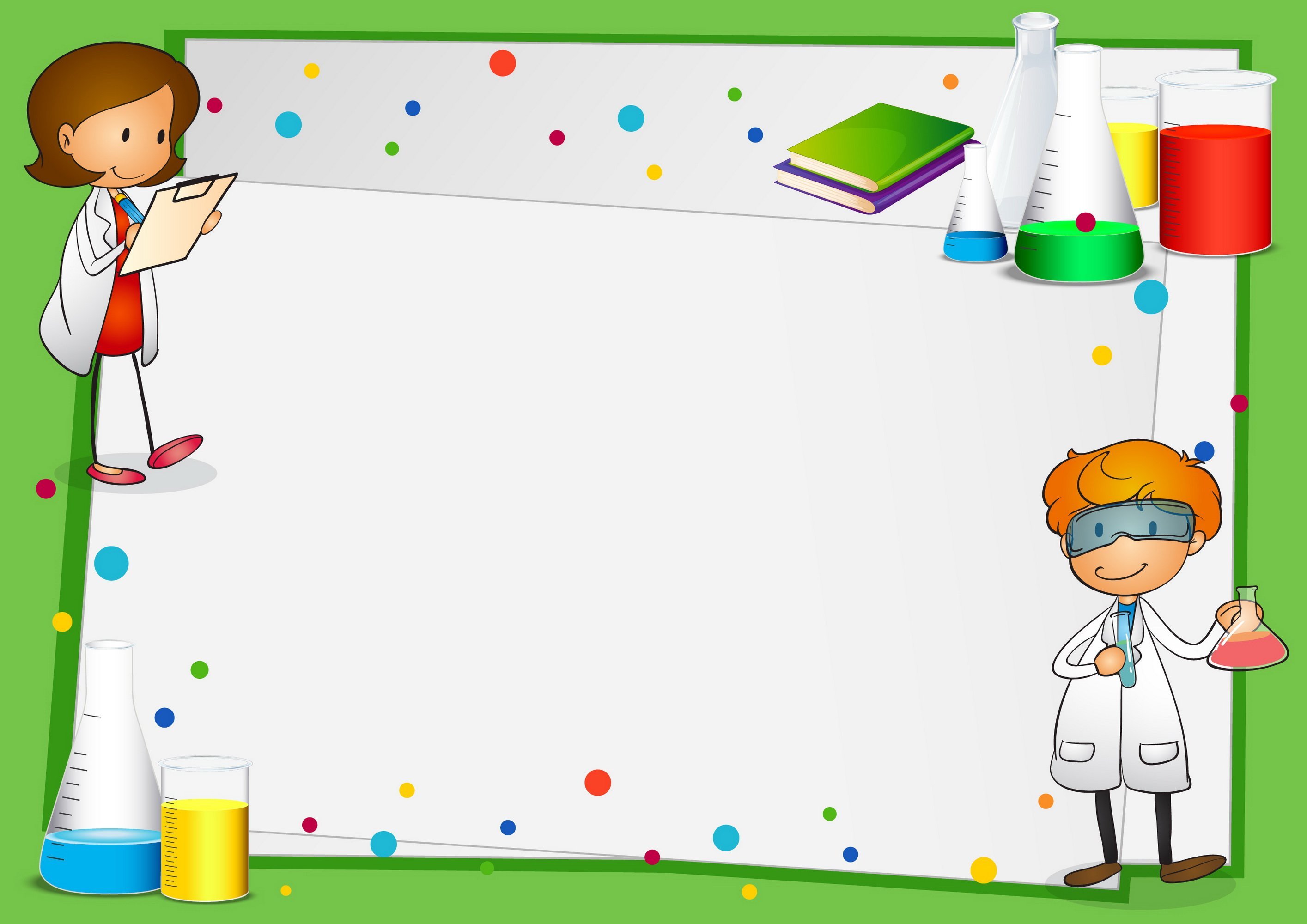 Вид проекта: исследовательско-творческий.

Срок реализации: сентябрь-май.

Участники проекта: дети, воспитатели, родители.

Цель проекта: с помощью экспериментов (опытов) 
выявить уровень сформированности представлений
о воздухе у детей старшего дошкольного возраста.
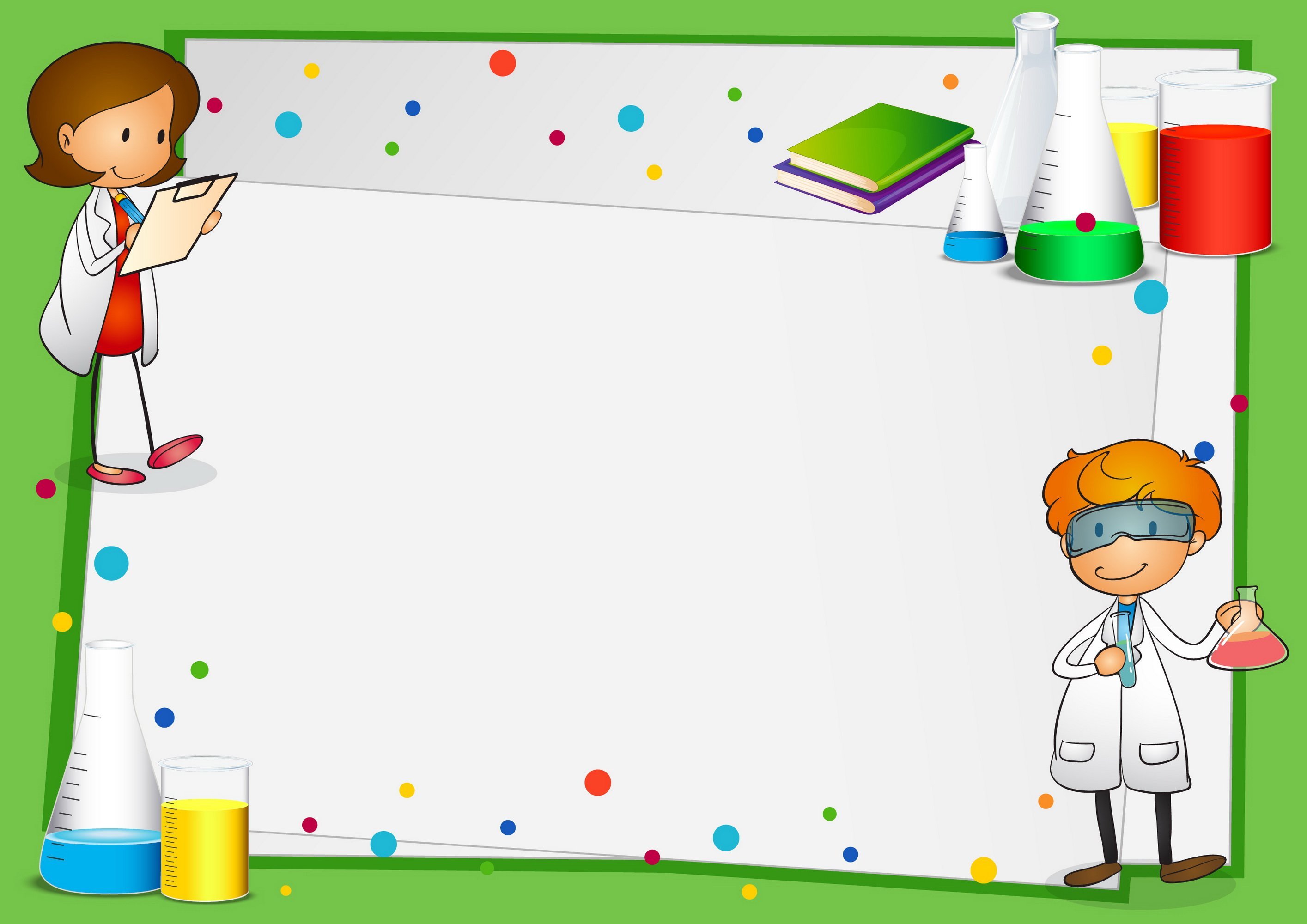 Задачи проекта :
1. Обучать детей исследовательской (поисковой) деятельности, развивать познавательный интерес и любознательность в процессе наблюдений за реальными природными объектами и к практическому экспериментированию с ними.
2. Развивать мыслительные операции, умение выдвигать 
гипотезы, делать выводы.
3. Учить объяснять наблюдаемое и фиксировать результаты доступными методами, принимать и ставить перед собой цель эксперимента, отбирать средства и материалы для самостоятельной деятельности.
4. Расширять представления о значимости воздуха в жизни 
человека.
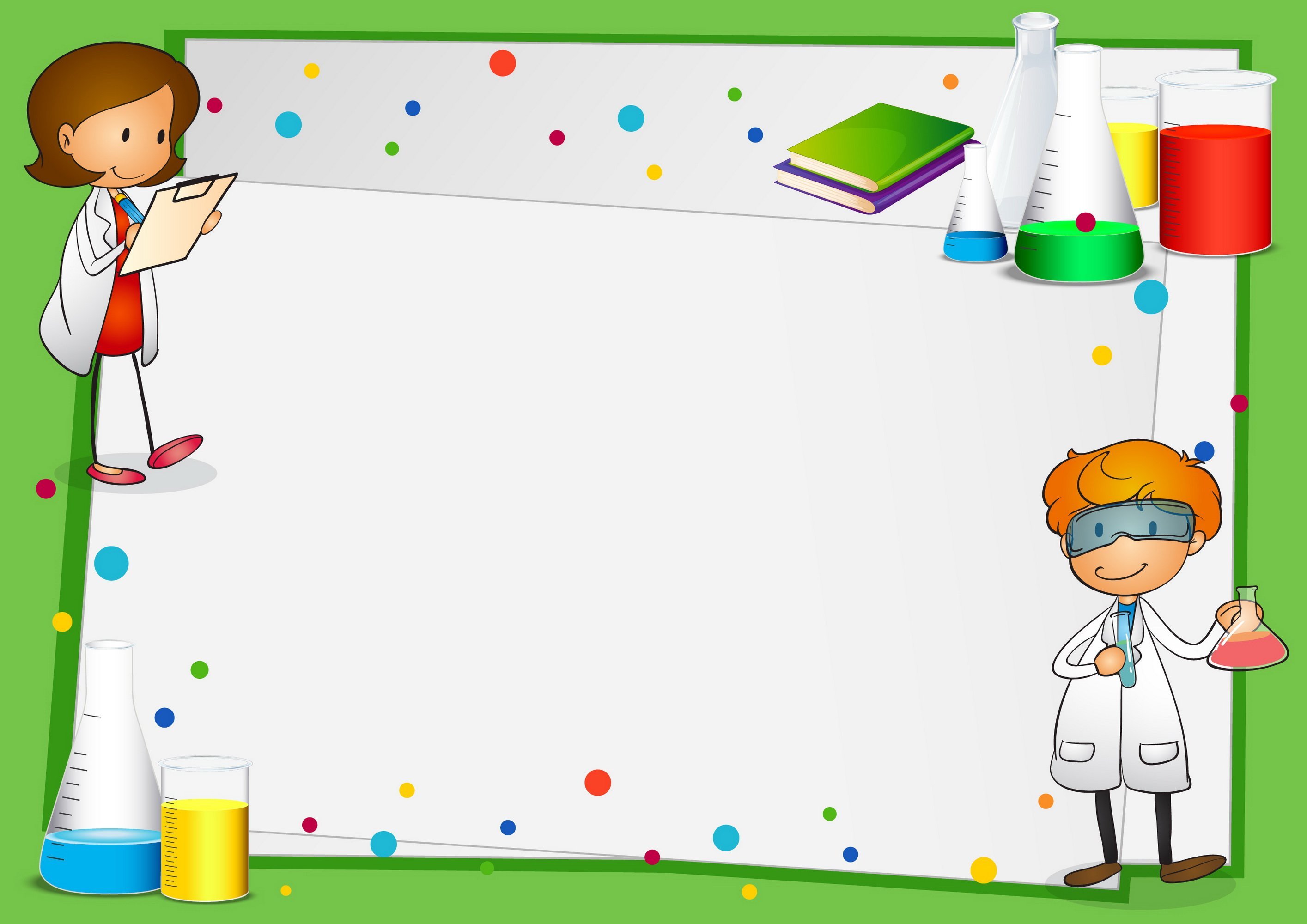 Беседы: «Как услышать воздух», «Носы нужны не 
только для красы», «Летающие семена», беседа о воздухе,
«Воздух и его роль в жизни человека»







Цель: познакомить с «воздухом» как фактором, влияющим на здоровье человека; познакомить со свойством воздуха, рассказать, какую роль он 
играет для человека, как можно использовать его для закаливания; 
развивать речь, мышление, память, внимание; воспитывать любознательность.
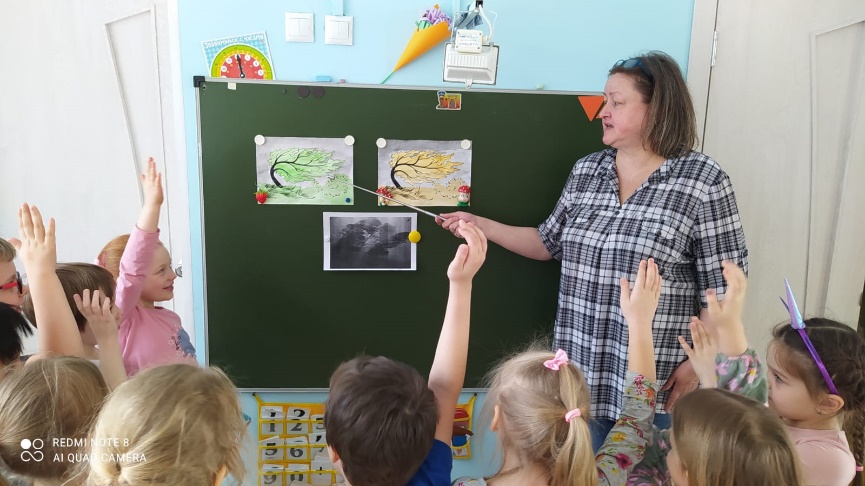 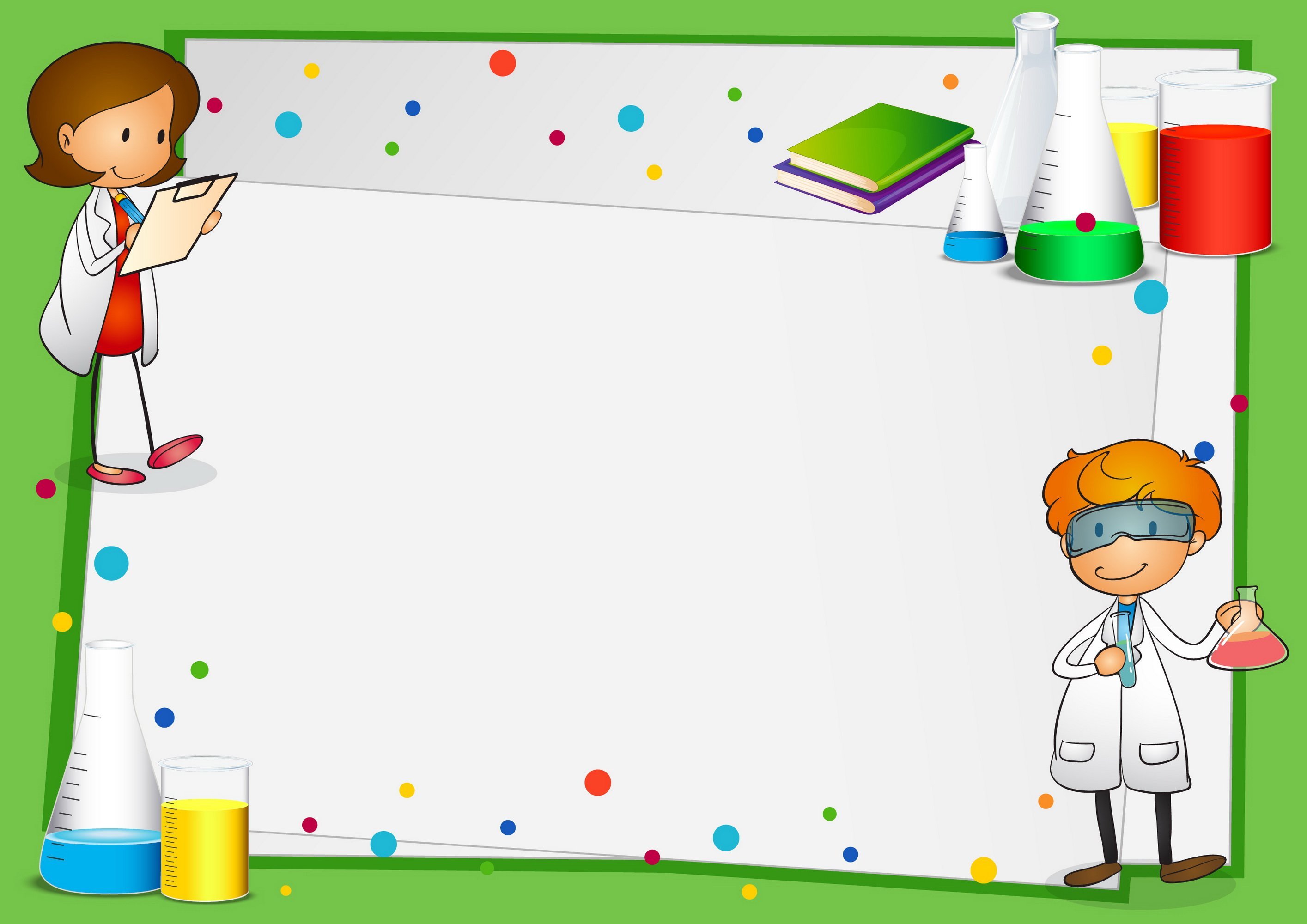 Дидактические игры: «Ветер», «Угадай, от какого 
дерева   эти семена», «Что лишнее?», «Что сначала, что потом?»
Рисование: «Какой он воздух?»






Цель: познакомить с «воздухом» как фактором, влияющим на здоровье человека; познакомить со свойством воздуха, рассказать, какую роль он играет для человека, как можно использовать его для закаливания; развивать речь, мышление, память, внимание; воспитывать любознательность.
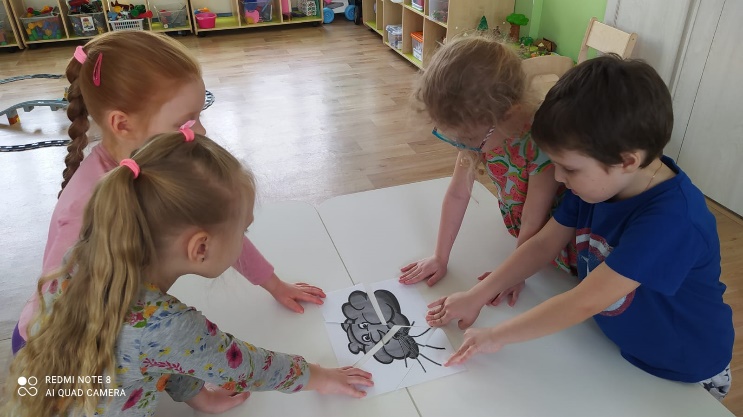 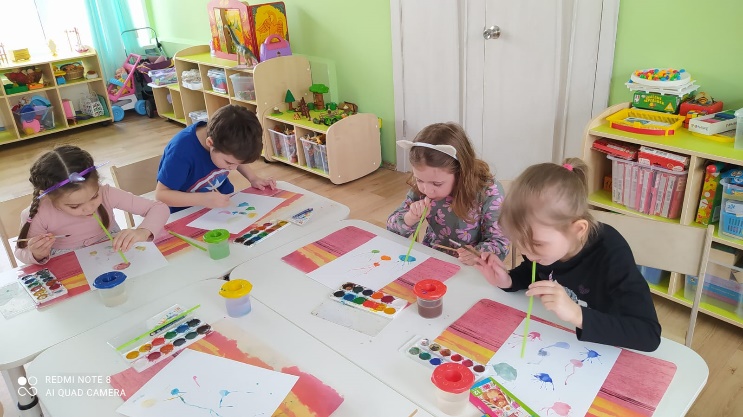 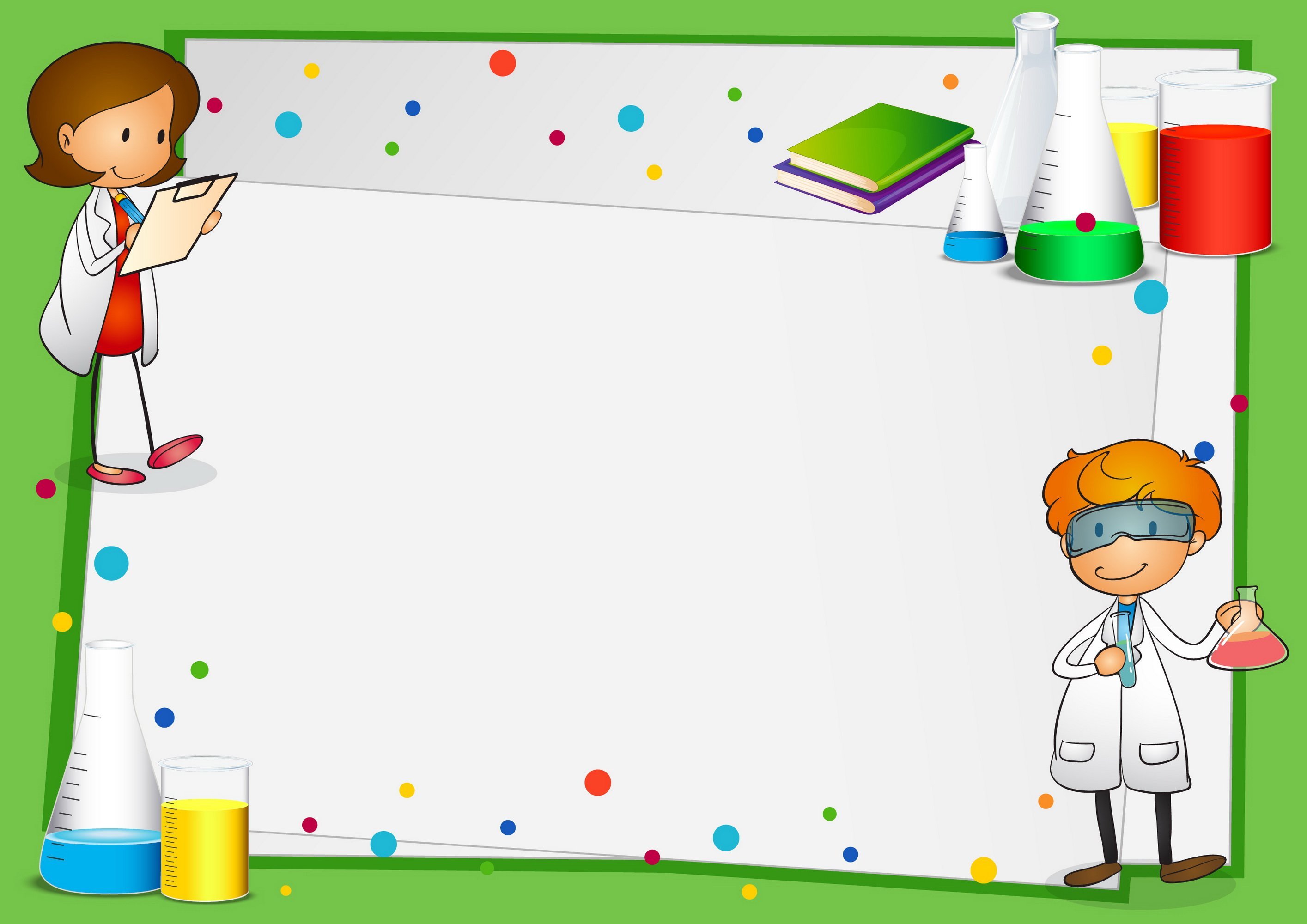 Чтение стихотворений, рассказов, сказок о воздухе:
С.Маршак «Мыльные пузыри», И.Токмакова «Ветрено, ветрено», 
Н. Некрасов «Заунывный ветер»,  С.Михалков «Три ветра»,  
С.Жупанин «Нарисую ветер», Сказка «Южный ветерок» В.М. Гаршин; Сказка «Лягушка – путешественница» В. Катаев; русская народная сказка  «Пузырь, лапоть и соломинка». Стихи о воздухе и ветре. Пословицы о воздухе.






Цель: воспитывать интерес к окружающей жизни, явлениям природы, любознательность.
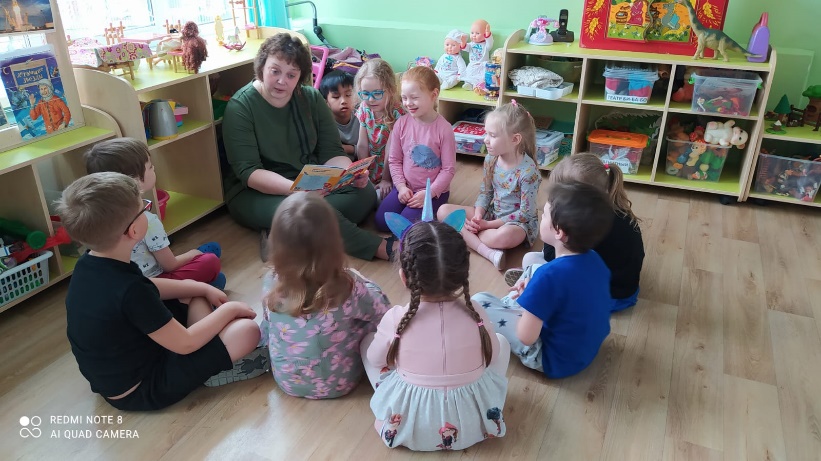 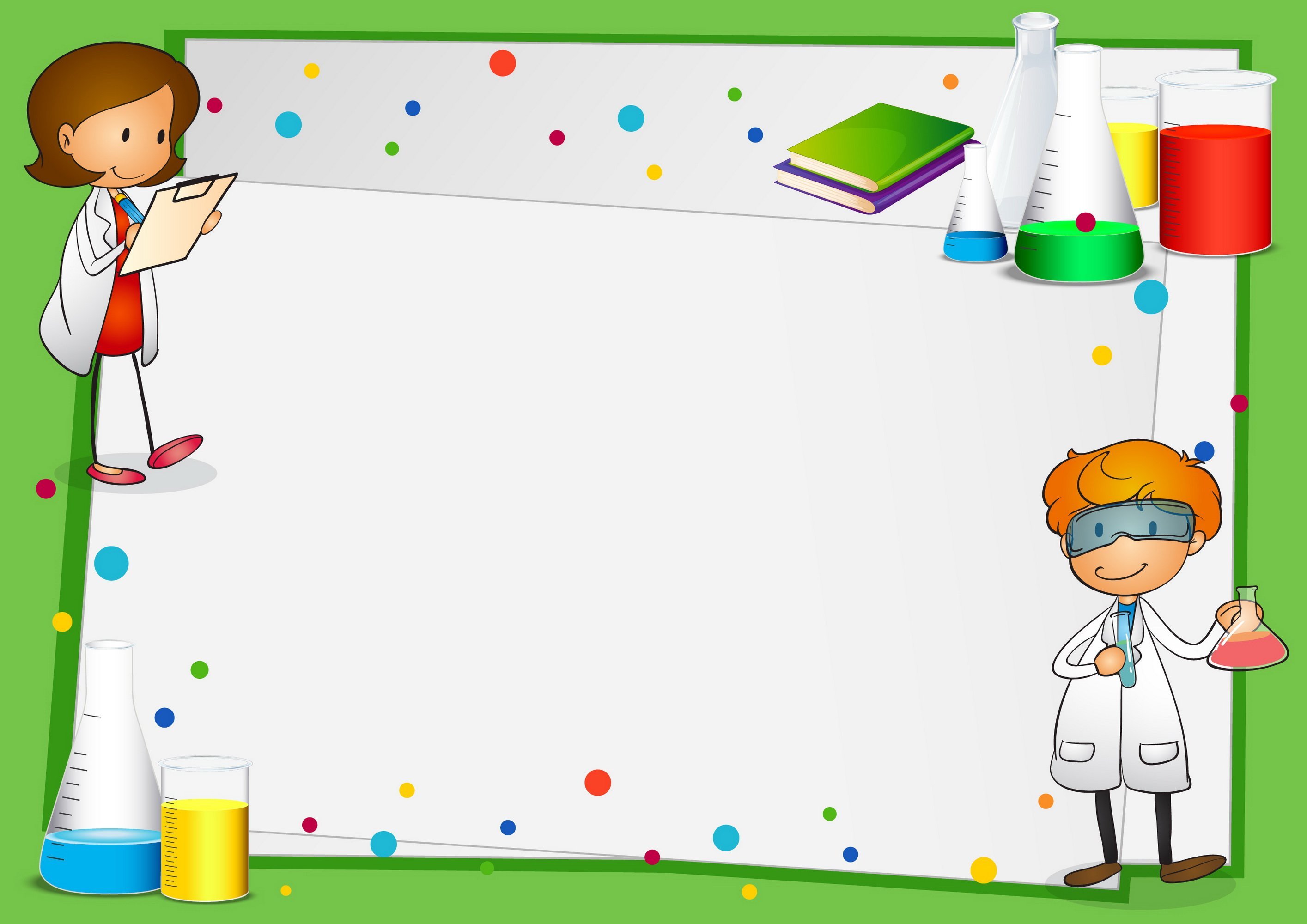 Игровая деятельность: 
         Игровое упражнение «Почувствуй 
      воздух». Игры с игрушками: музыкальные 
инструменты, вертушки, веера, «Воздушный футбол».
Сюжетно-ролевые игры: «Путешествие на парусном корабле», «Полёт на самолёте», «Путешествие на воздушном шаре».





  


            Цель: обнаружить воздух в окружающем пространстве и выявить 
                                          его свойство — невидимость.
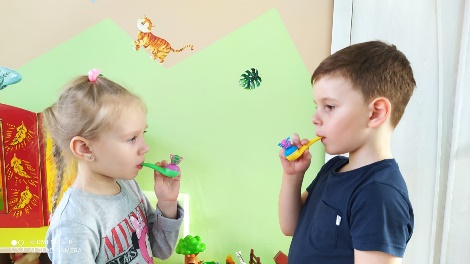 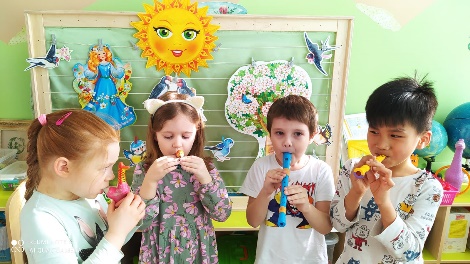 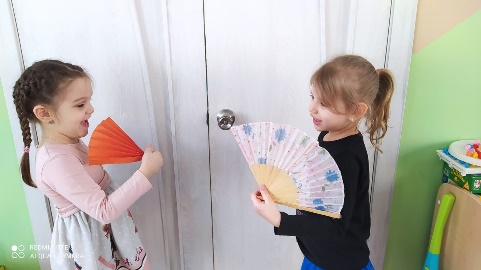 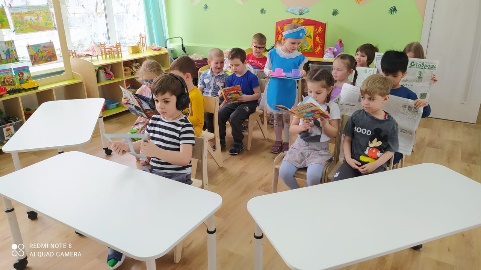 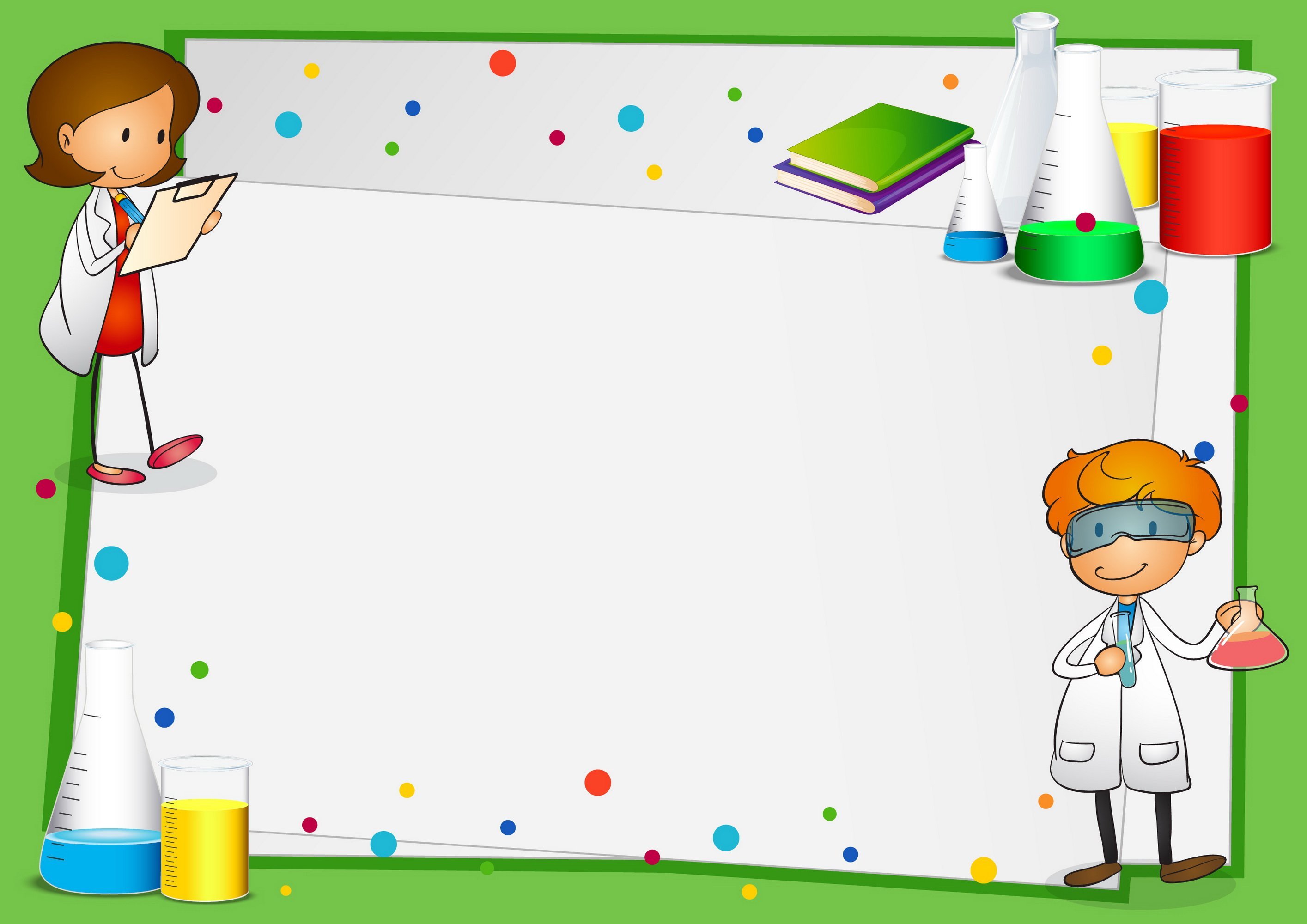 Наблюдения и игры на прогулке
Наблюдение за ветром. Игры: подвижные, малой подвижности. 








Цель: формировать представление о том, что воздух - условие жизни всех живых существ на земле. Воспитывать интерес к окружающей жизни, любознательность.
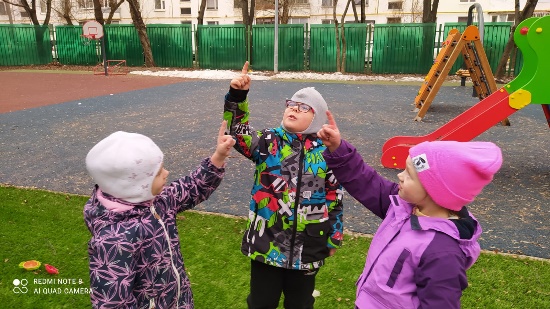 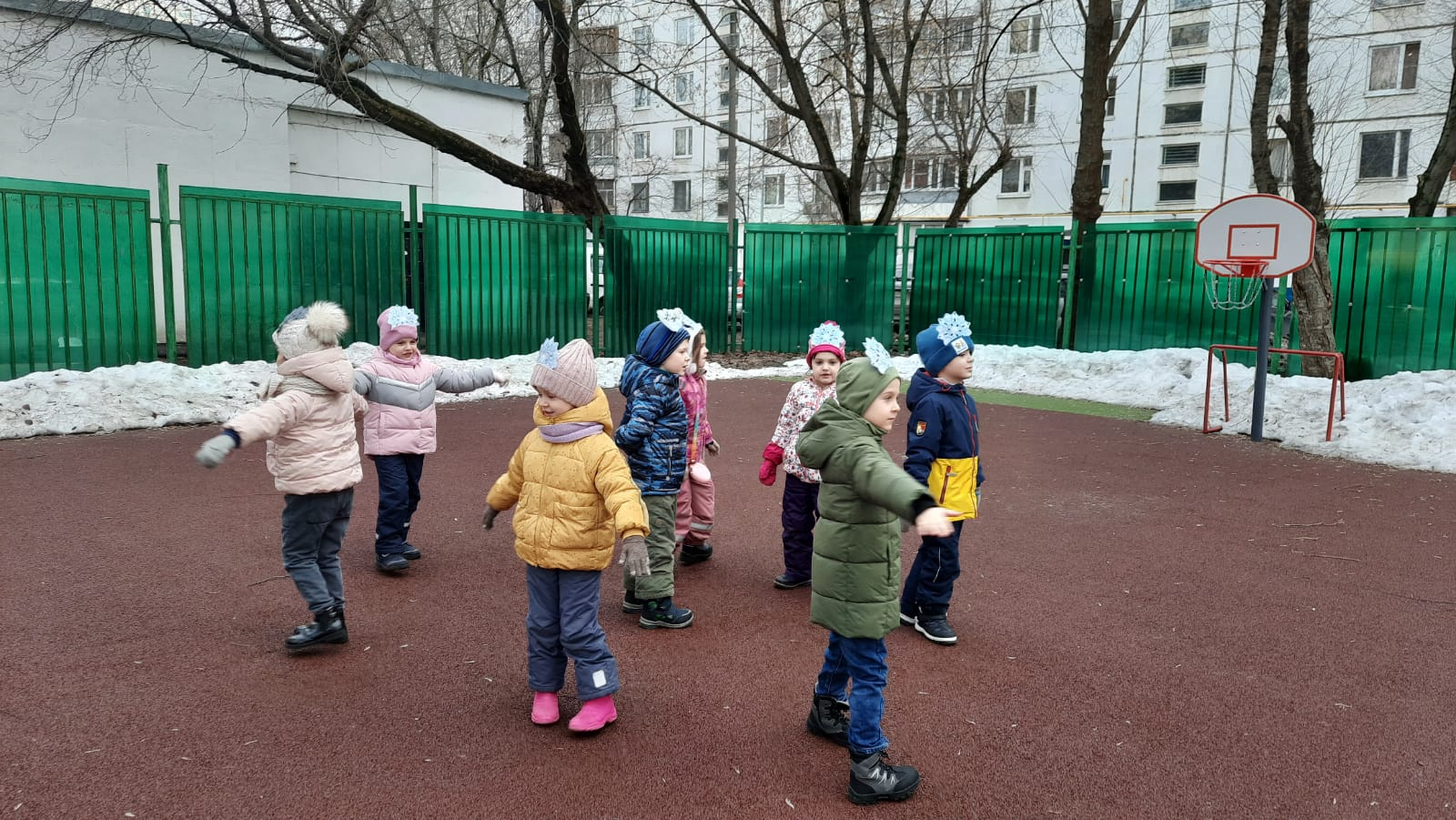 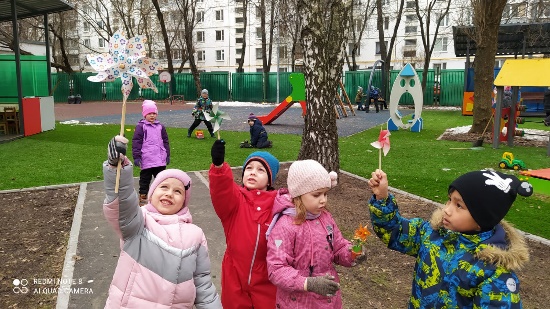 Игра «Ветер и снежинки»
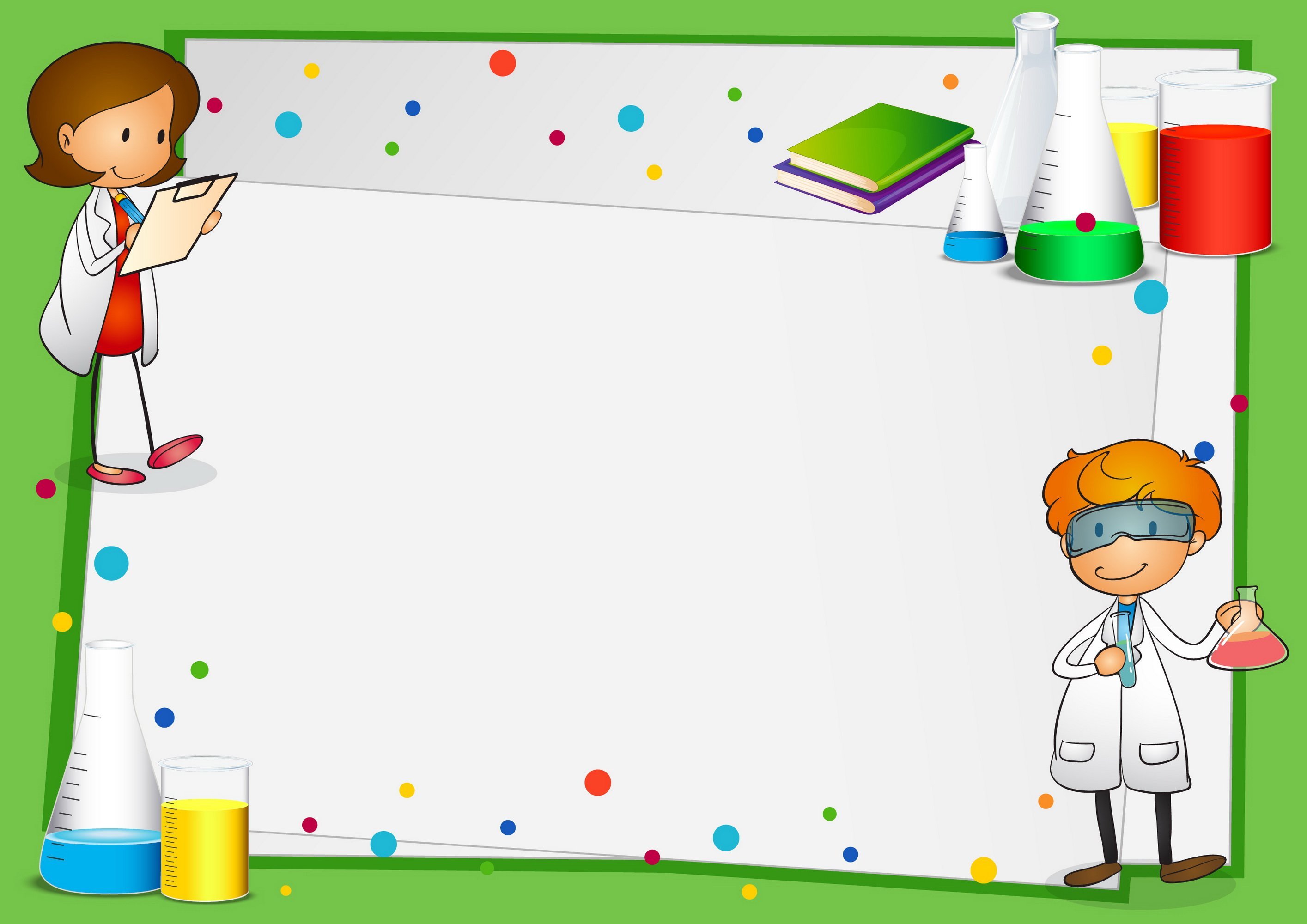 Опытно- экспериментальная деятельность
Цель: Формирование и расширение представлений у детей 
об основных свойствах воздуха через практическое 
самостоятельное познание.
Задачи: формирование представлений о воздухе; расширение знаний о свойствах и состояниях воздуха; развитие мыслительных способностей детей (умение формулировать вопросы, сравнивать, обобщать, делать выводы); развитие памяти, внимания, мелкой моторики; воспитание усидчивости и аккуратности, умения работать в коллективе.
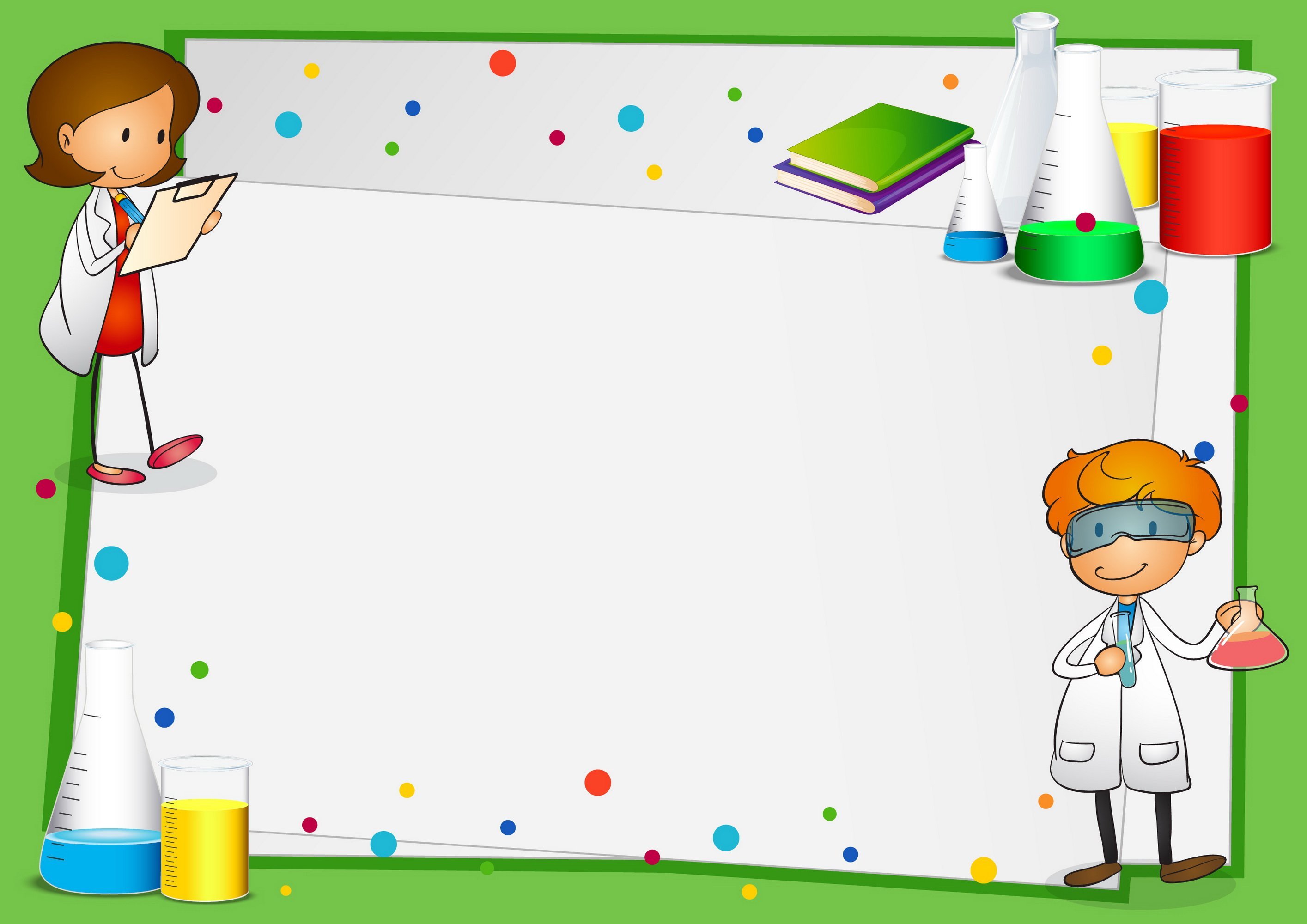 Опыт 1.                                   Опыт 2.                               
                  «Вертушка»                    «Сколько весит воздух»







       Вывод: подули на вертушку,     Вывод: при помощи весов 
       пришли к выводу, что воздух    взвесили шарик без воздуха  
       обладает упругостью.                и надутый; выяснили, что 
                                                            воздух имеет вес.      

 
.
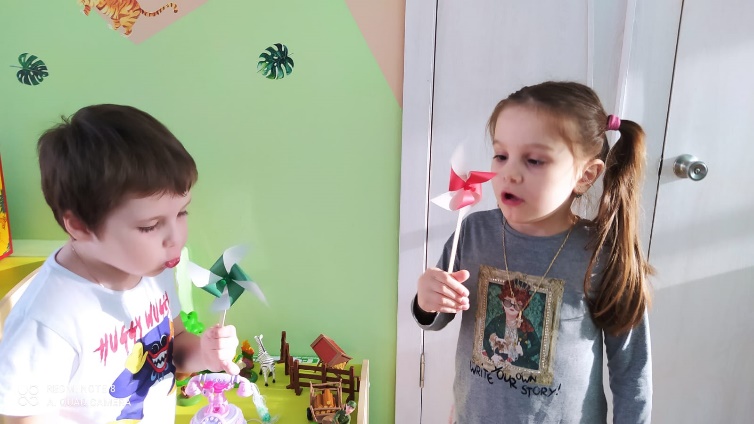 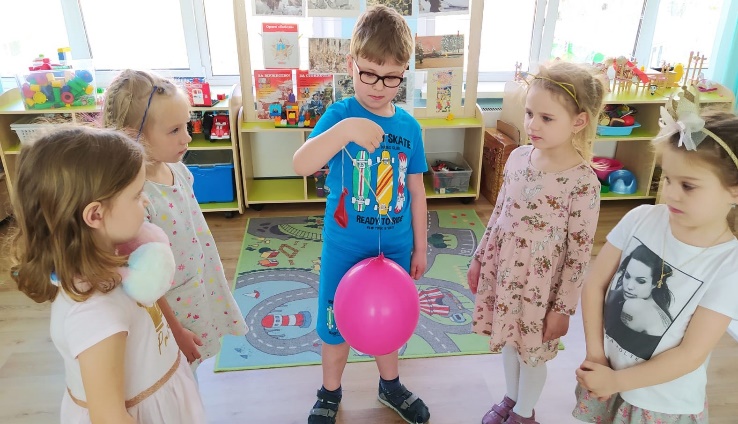 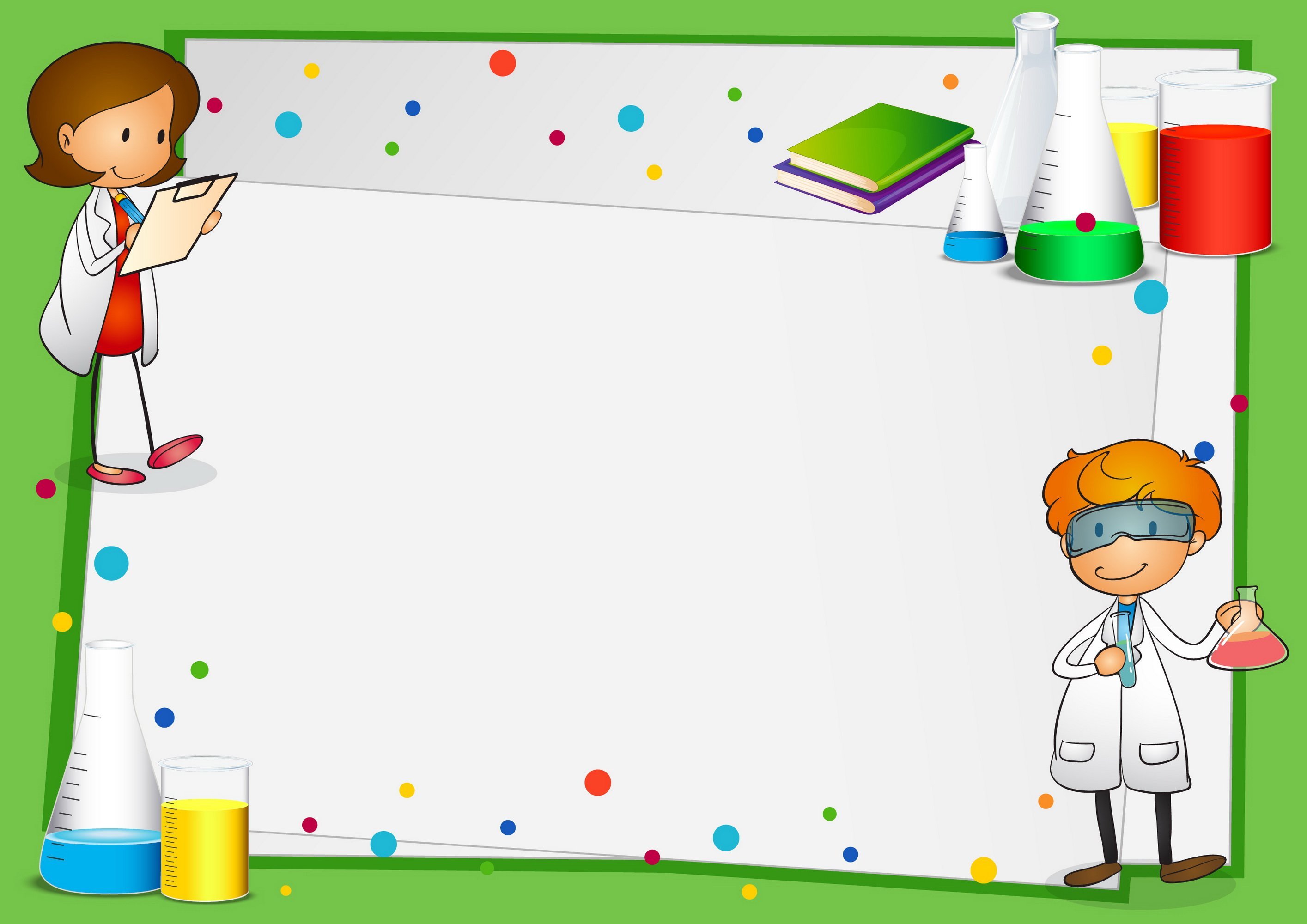 Опыт 3.
 «Воздух легче воды»
Опыт 4.
 «Что в пакете»
Набрали в пакет воздух и закрутили его, чтобы он стал упругим.






Вывод: воздух прозрачный, невидимый, легкий.
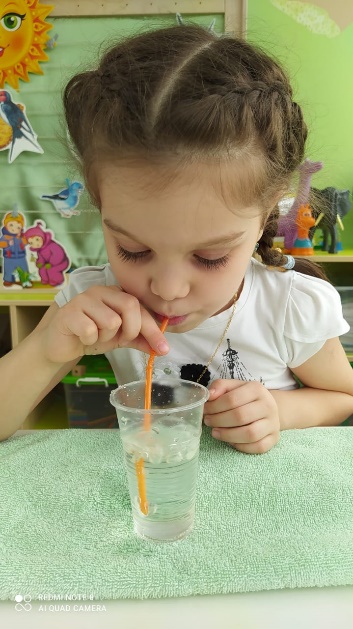 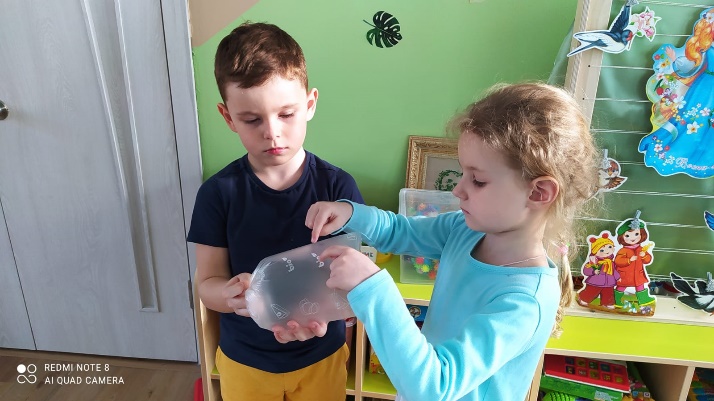 Вывод: воздух легче воды – 
попадая в стакан через трубочку, он поднимается вверх.
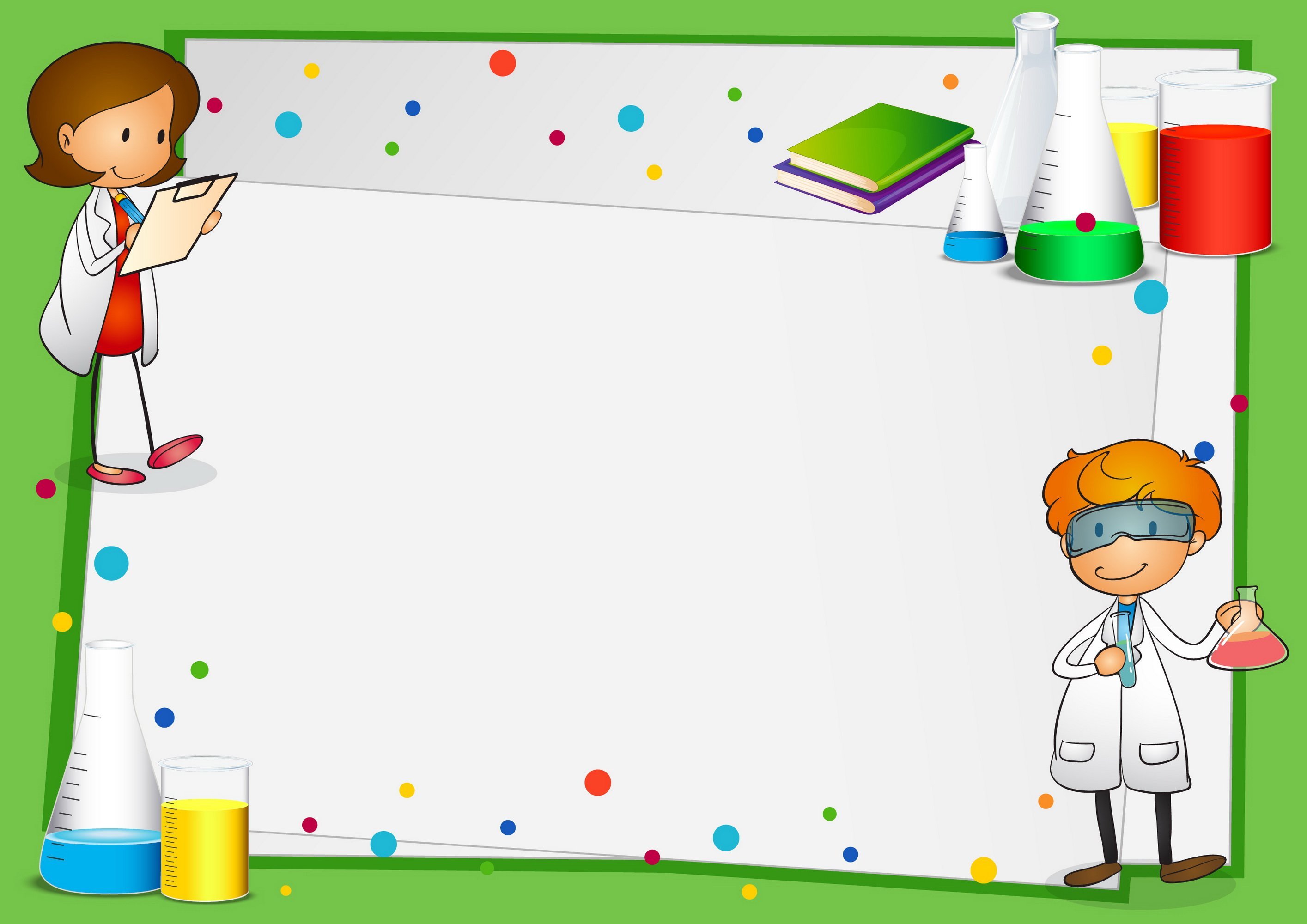 Опыт 5.
«Движение воздуха»
Направляем струйку воздуха на определенный предмет, он начинает двигаться.
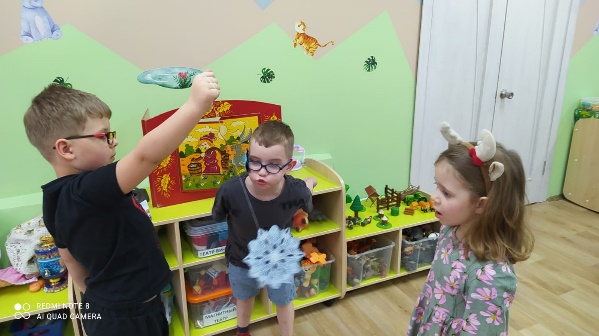 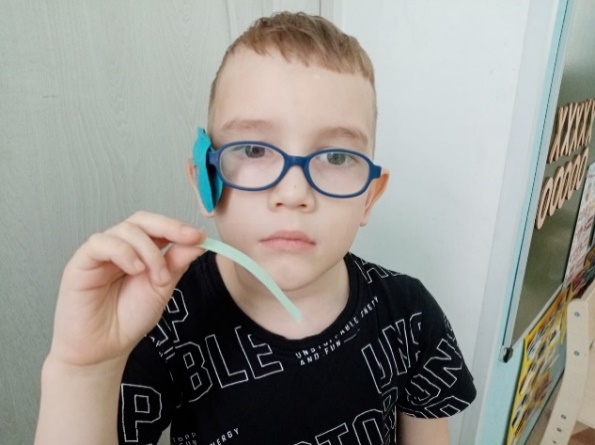 Вывод: воздух обладает силой, может двигать предметы.
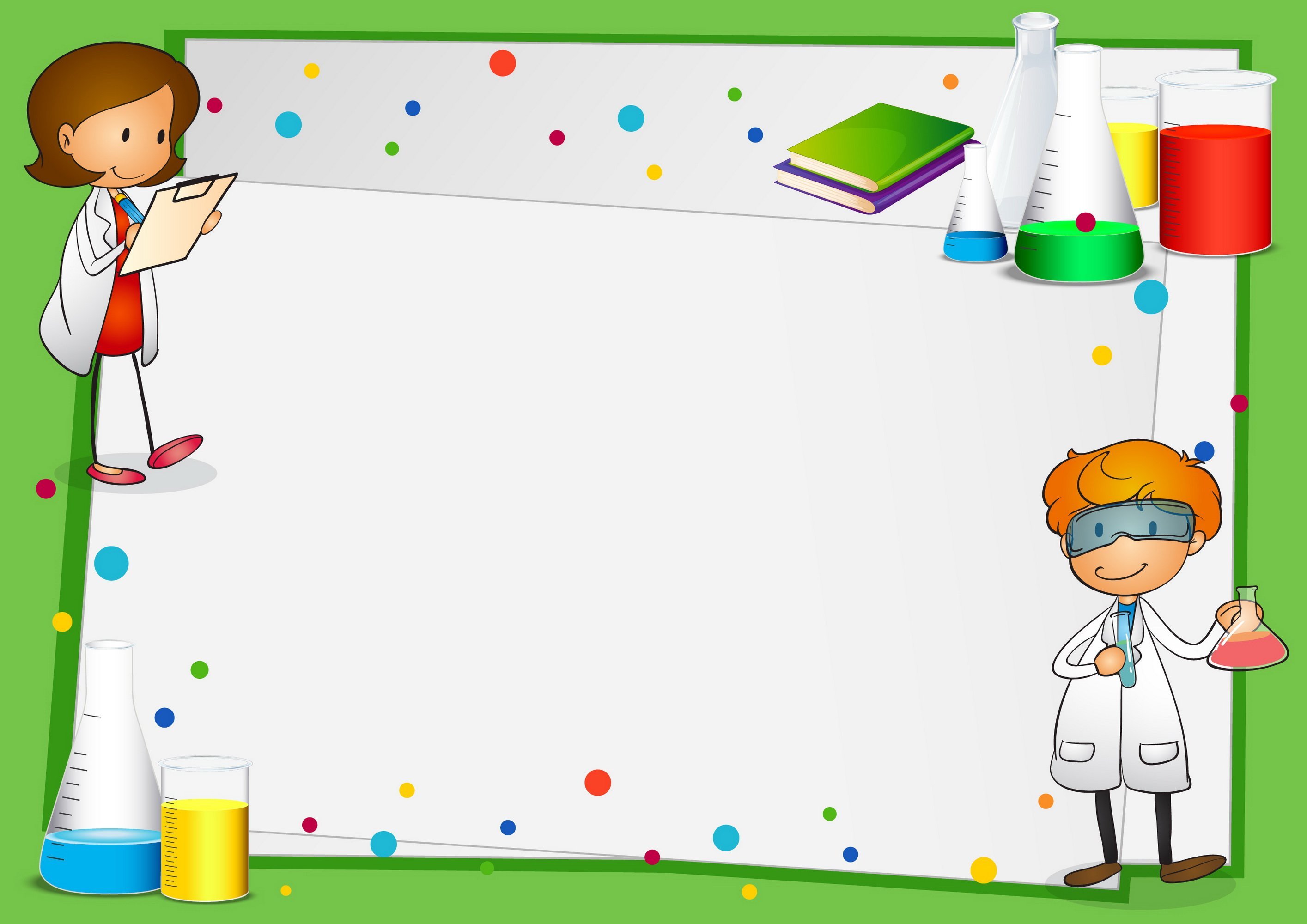 Опыт 5.
                         «Воздух - невидимка»
            На дно стакана закрепили бумажную салфетку. 
       Перевернули стакан вверх дном и медленно опустили его в 
ёмкость с водой. Вынули стакан из воды и потрогали салфетку, она оказалась сухой. Это доказывает, что в стакане находился воздух, который не пустил воду в стакан. А раз воды нет, значит, она намочить салфетку не может.
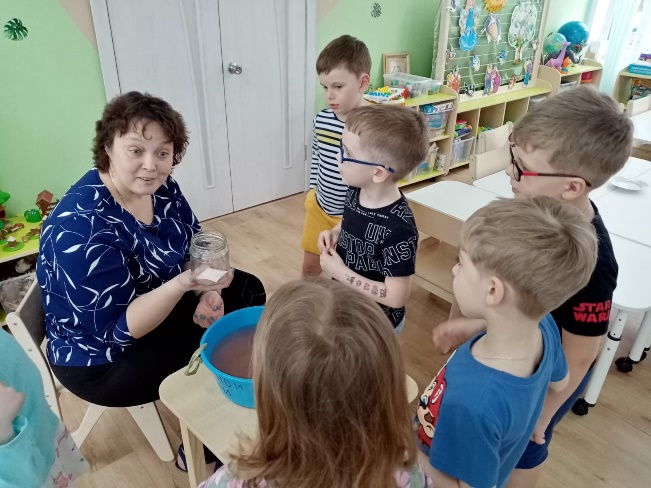 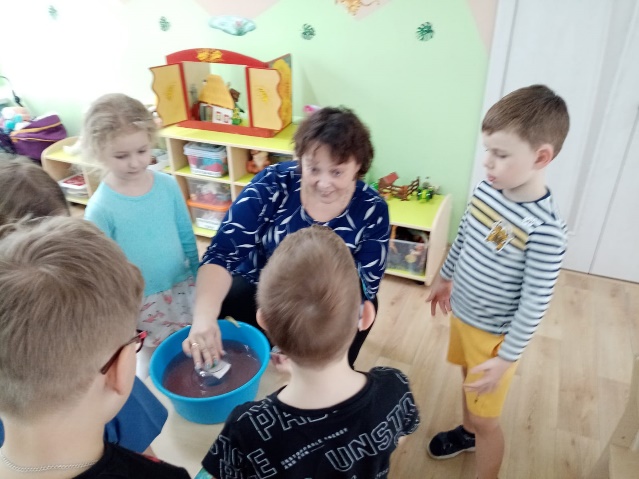 Вывод: воздух прозрачный, невидимый.
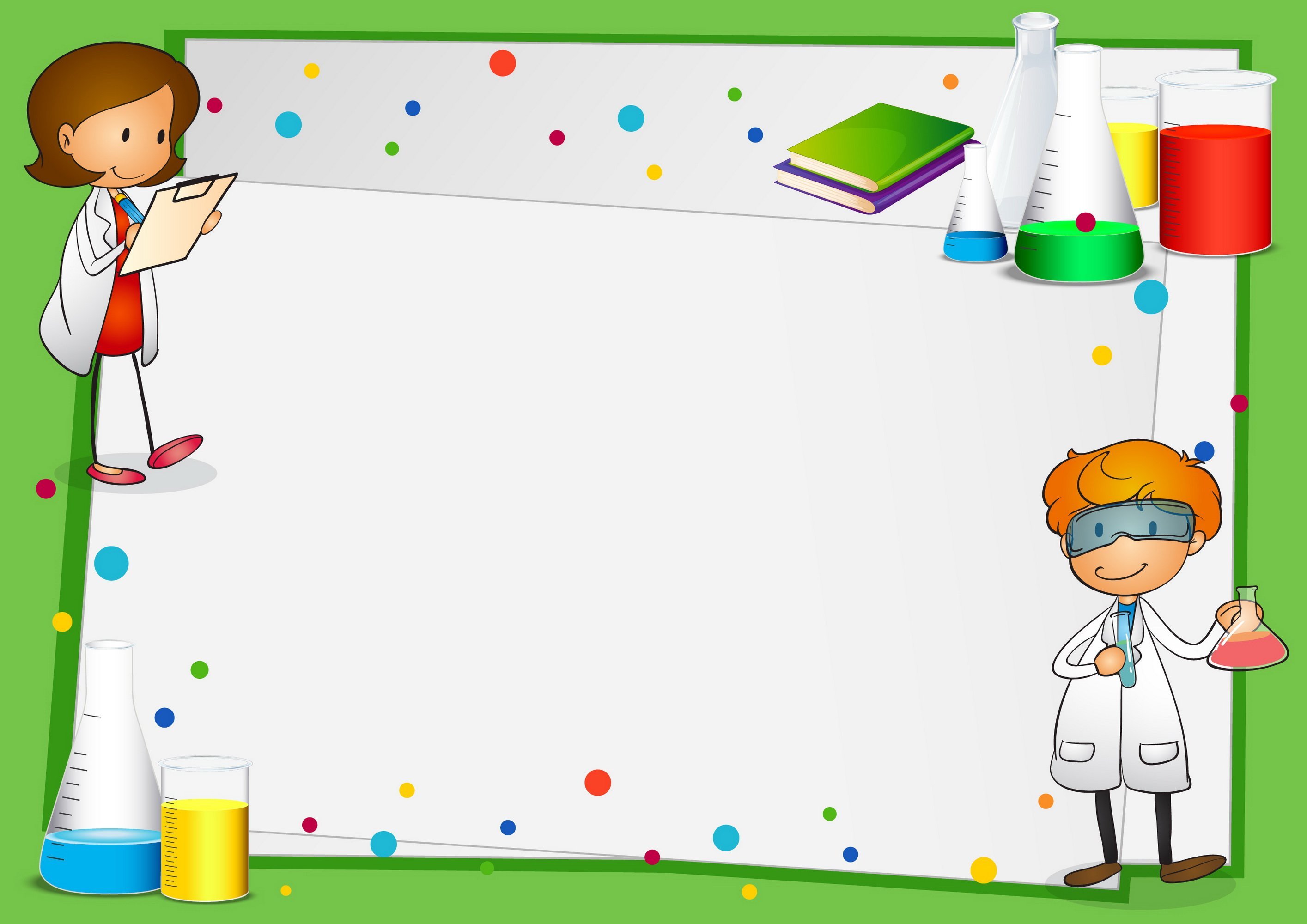 Картотека опытов и экспериментов 
                          с воздухом
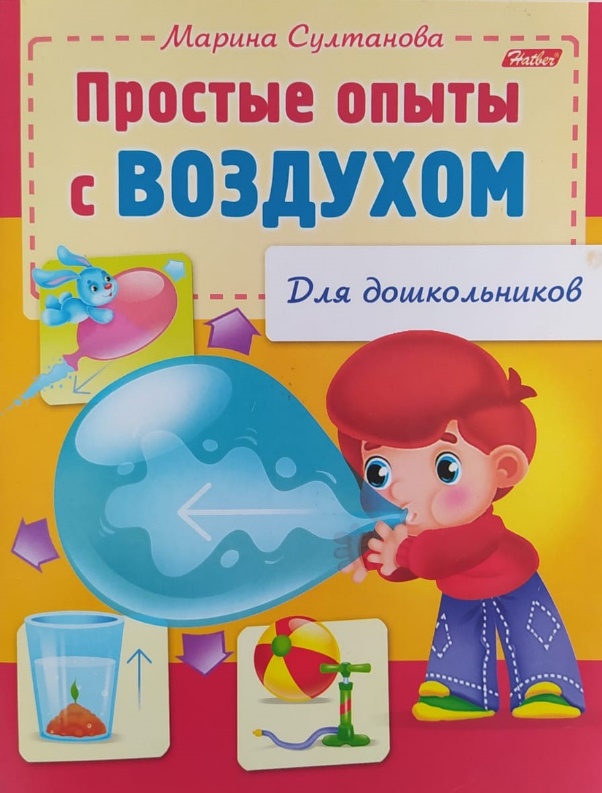 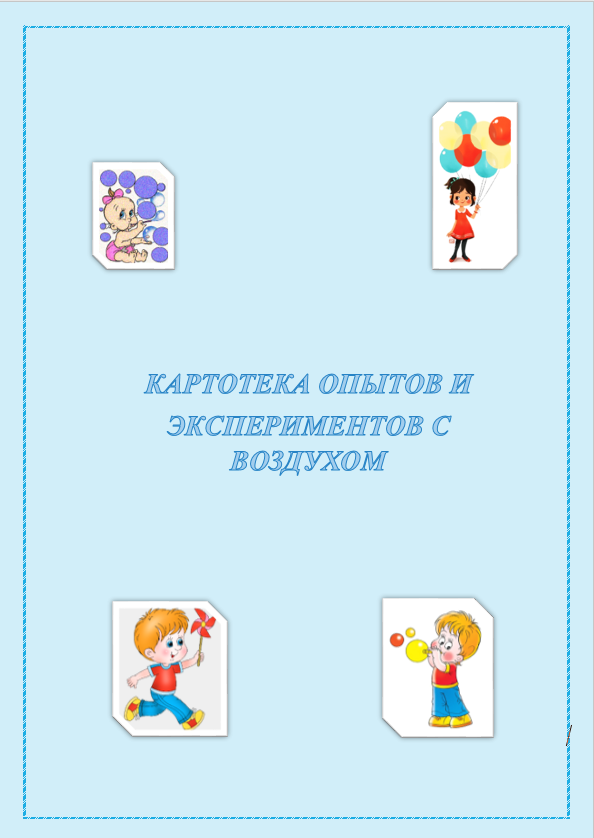 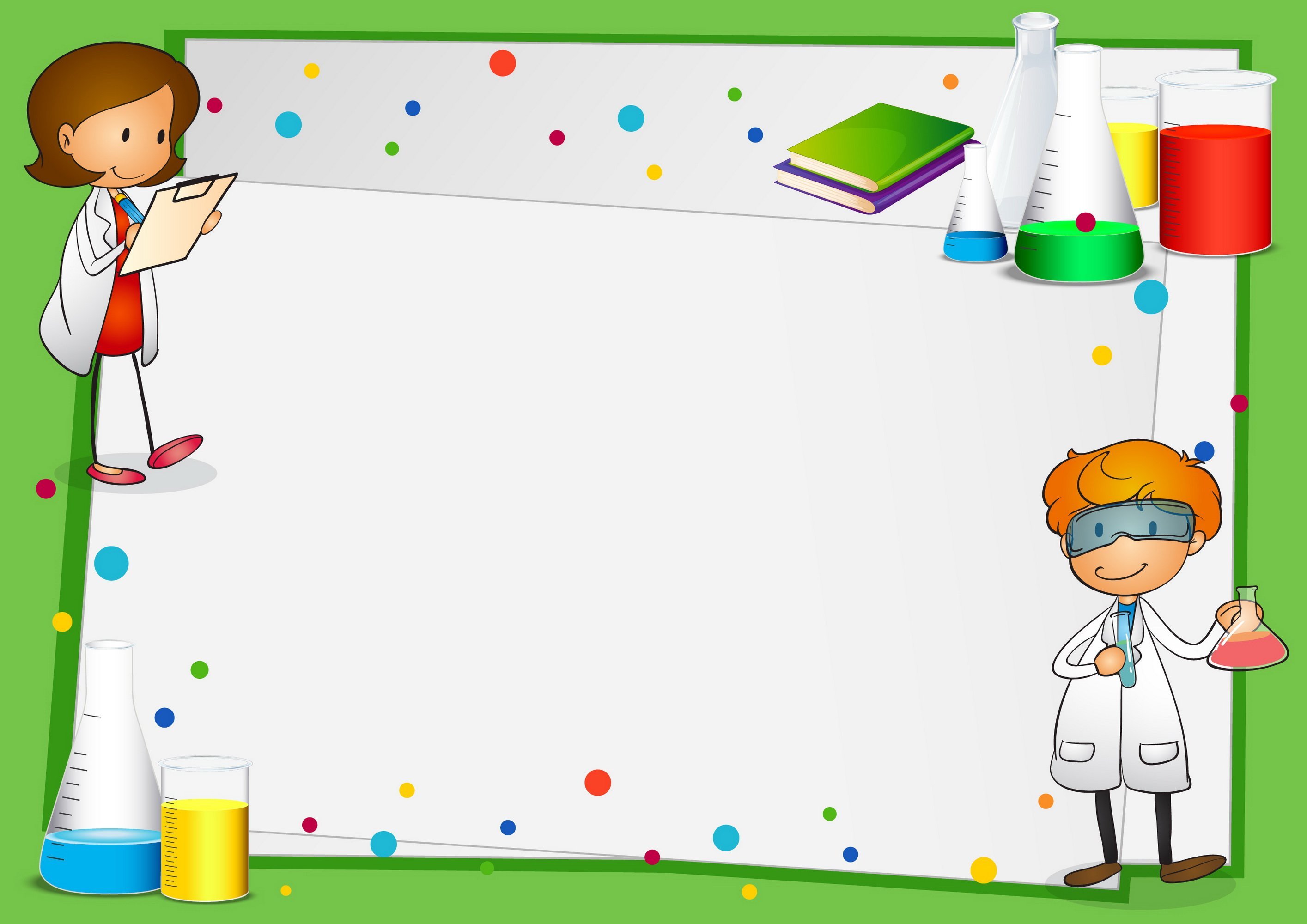 Предметно-пространственная среда
Мини - лаборатория






      Цель: расширять представления детей о свойствах    воздуха, значимости его в жизни человека.
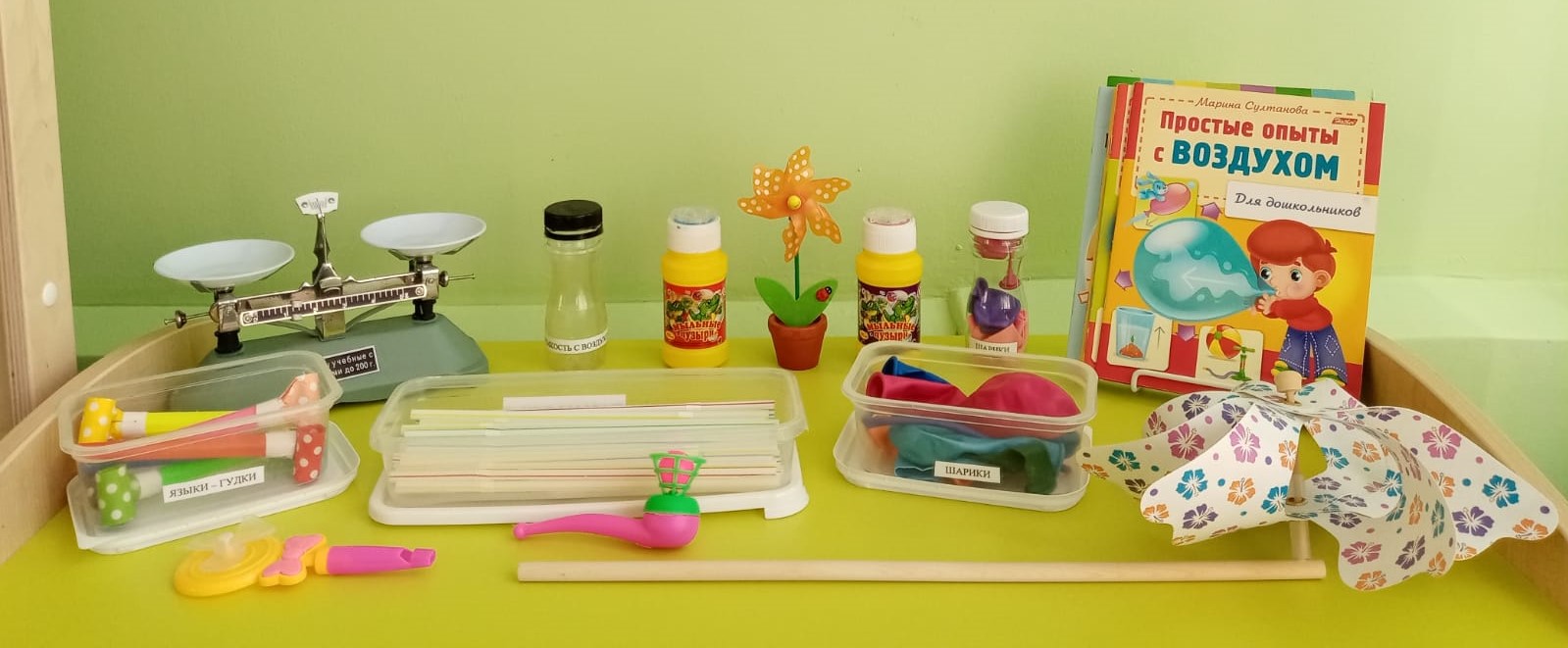 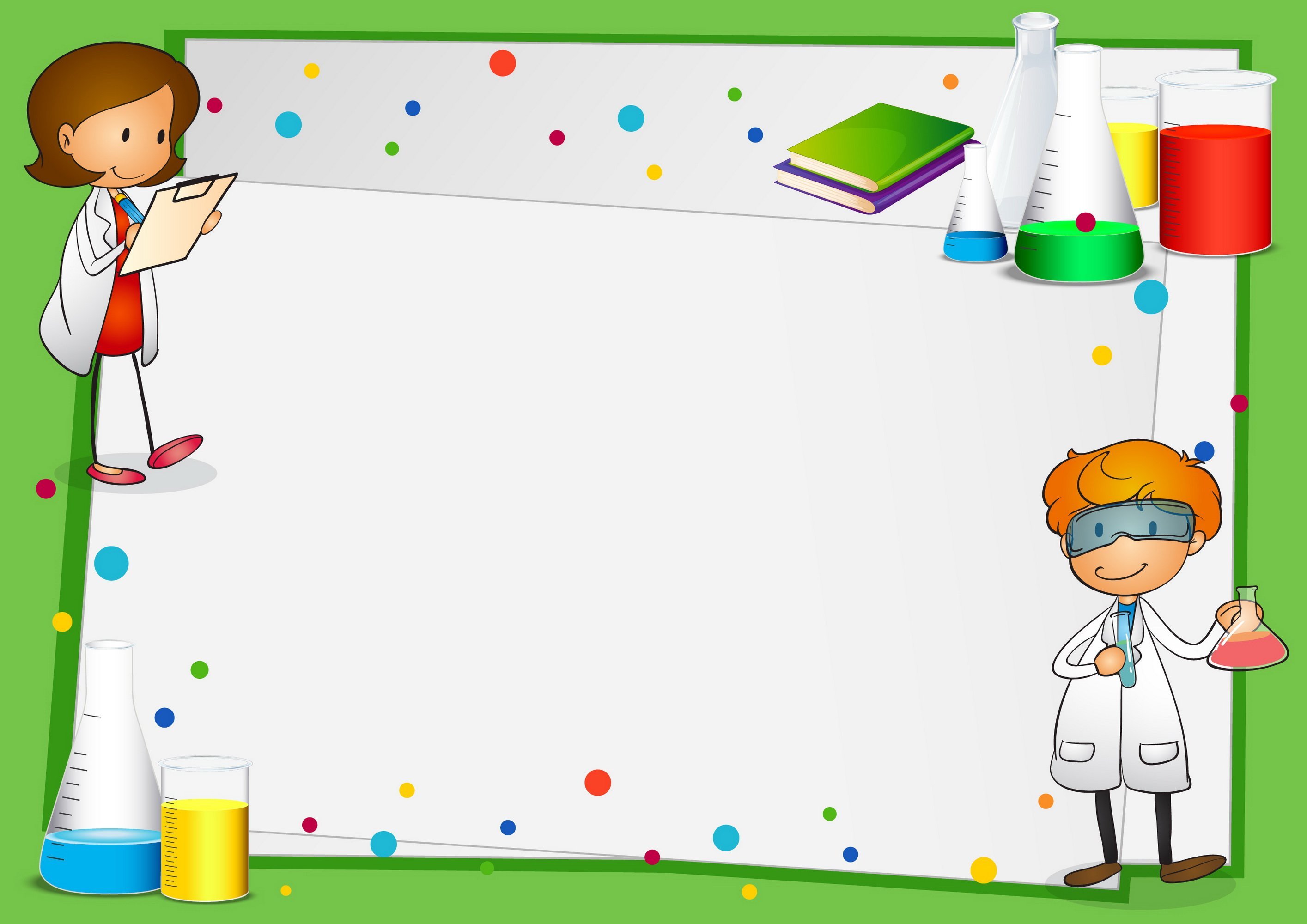 Консультации для родителей











Цель: определение уровня компетенции родителей по организации 
естественно – научных наблюдений и экспериментов с детьми дома, 
желание сотрудничать с педагогами ДОУ.
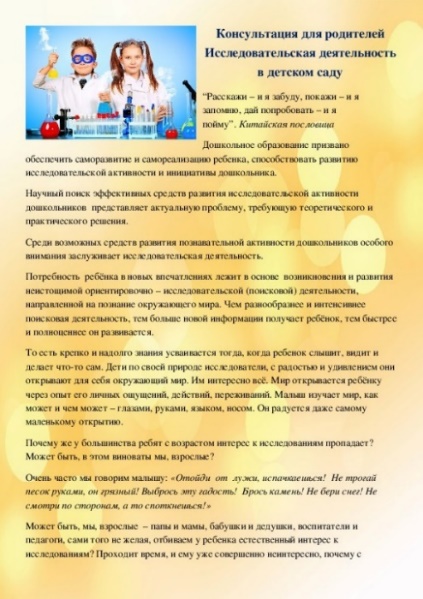 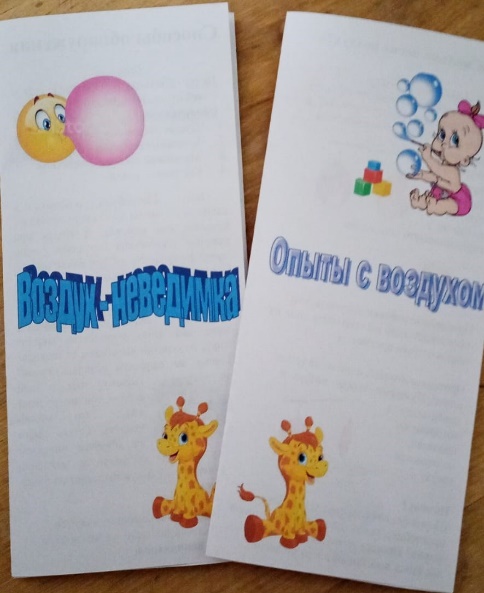 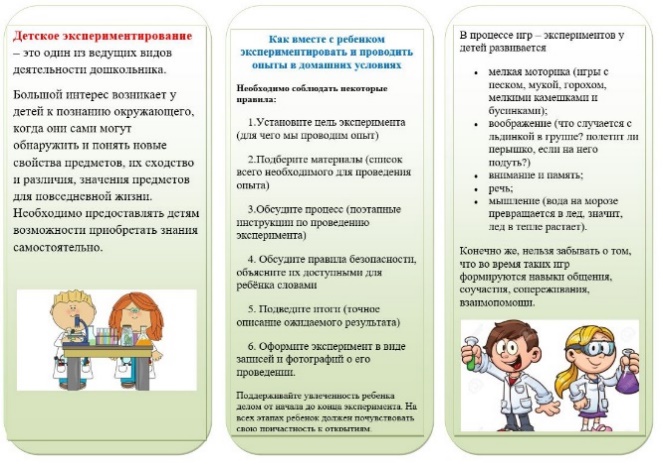 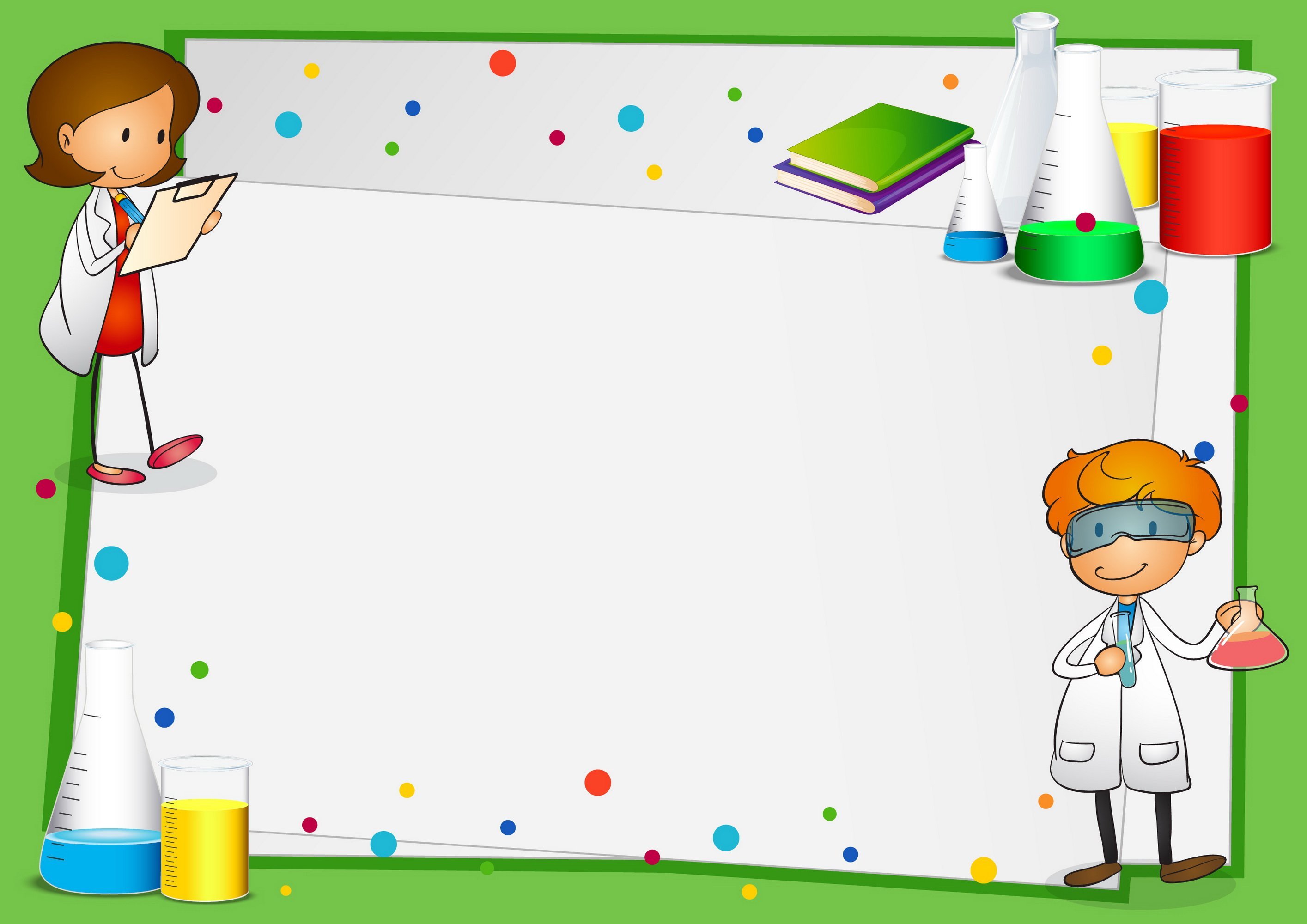 Экспериментирование на прогулке 
и в домашних условиях
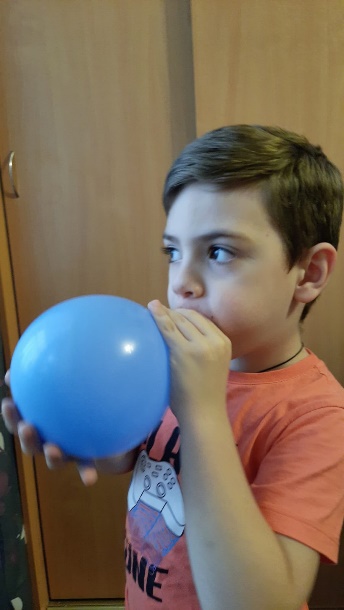 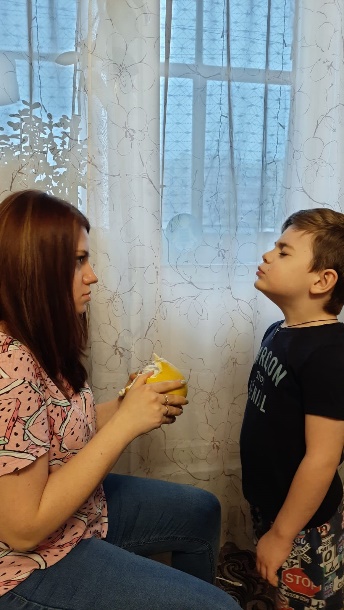 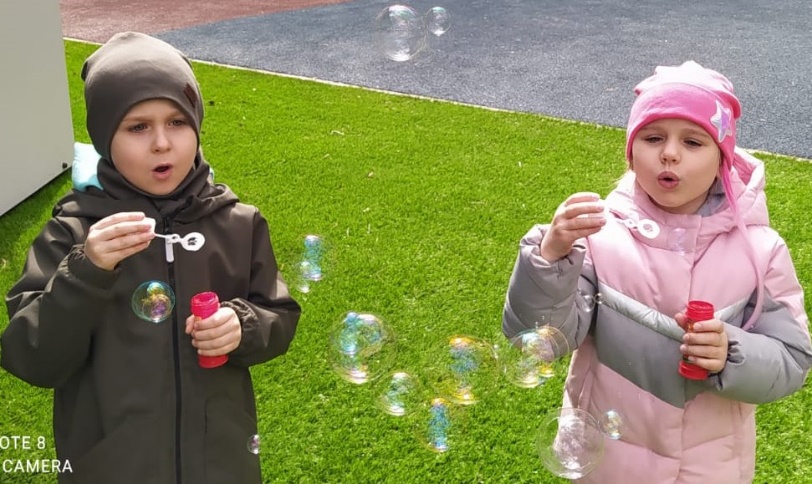 Цель: определение уровня компетенции родителей по организации 
естественно – научных наблюдений и экспериментов с детьми дома, 
желание сотрудничать с педагогами ДОУ.
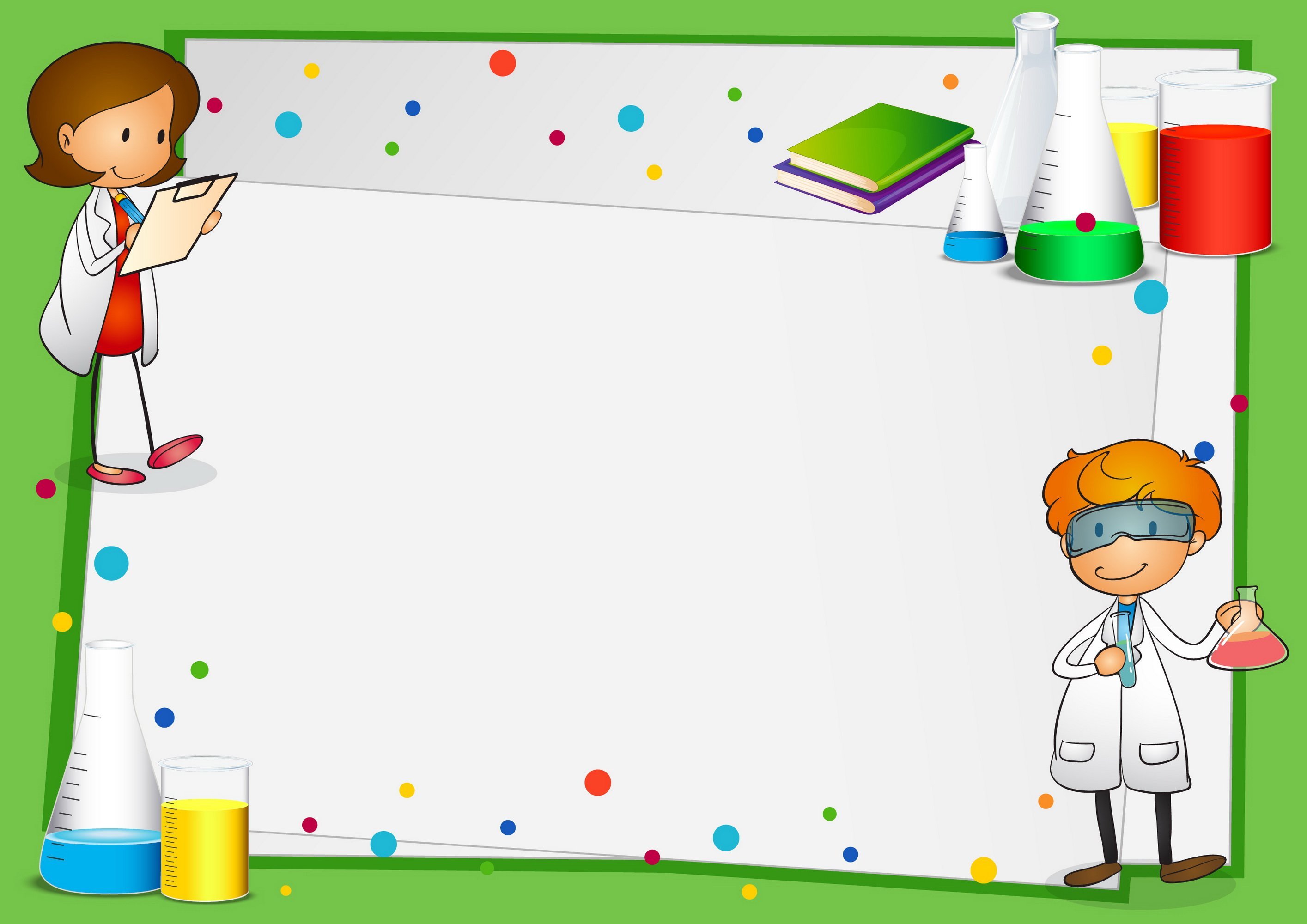 Продукт проекта
Стенгазета
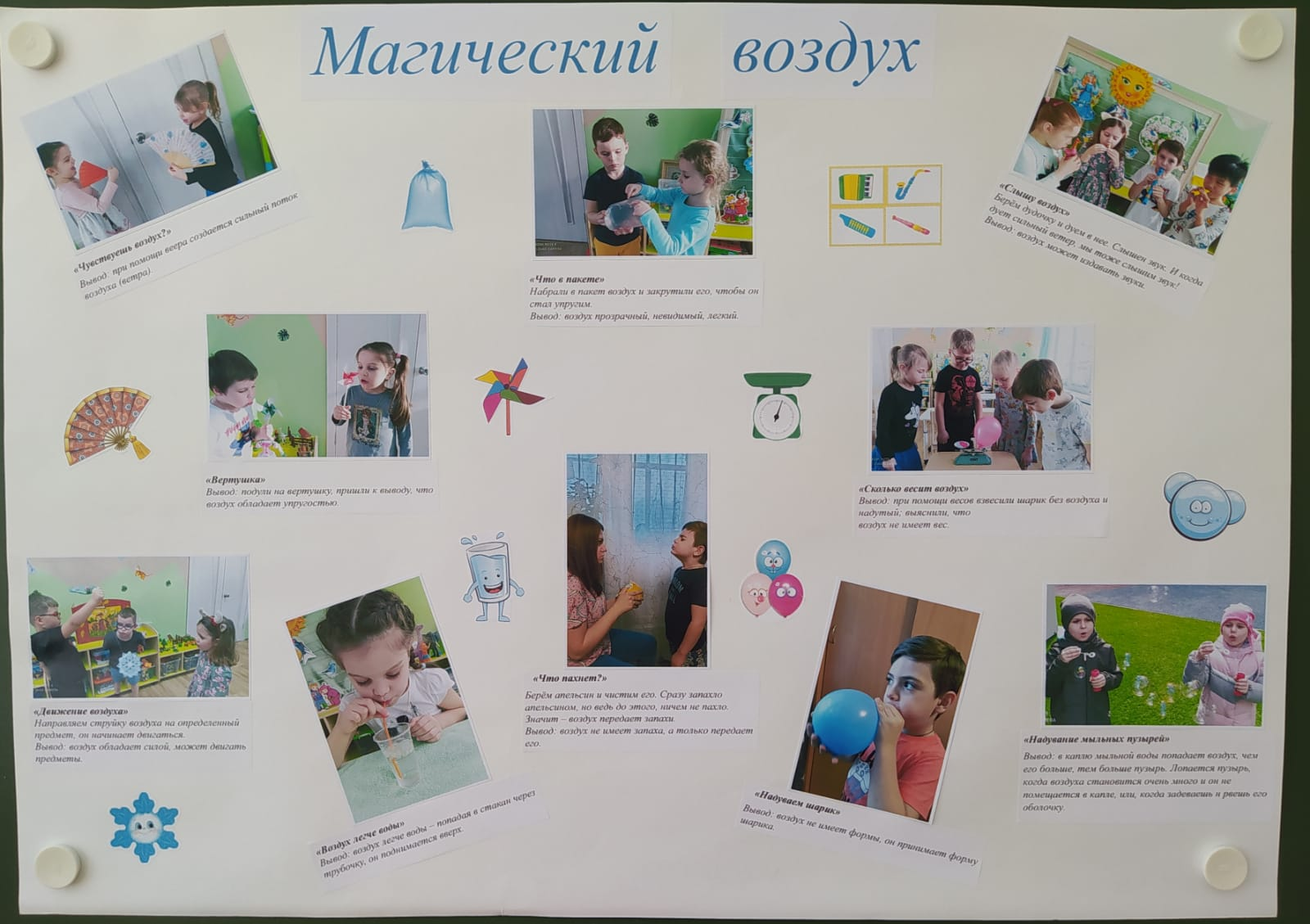 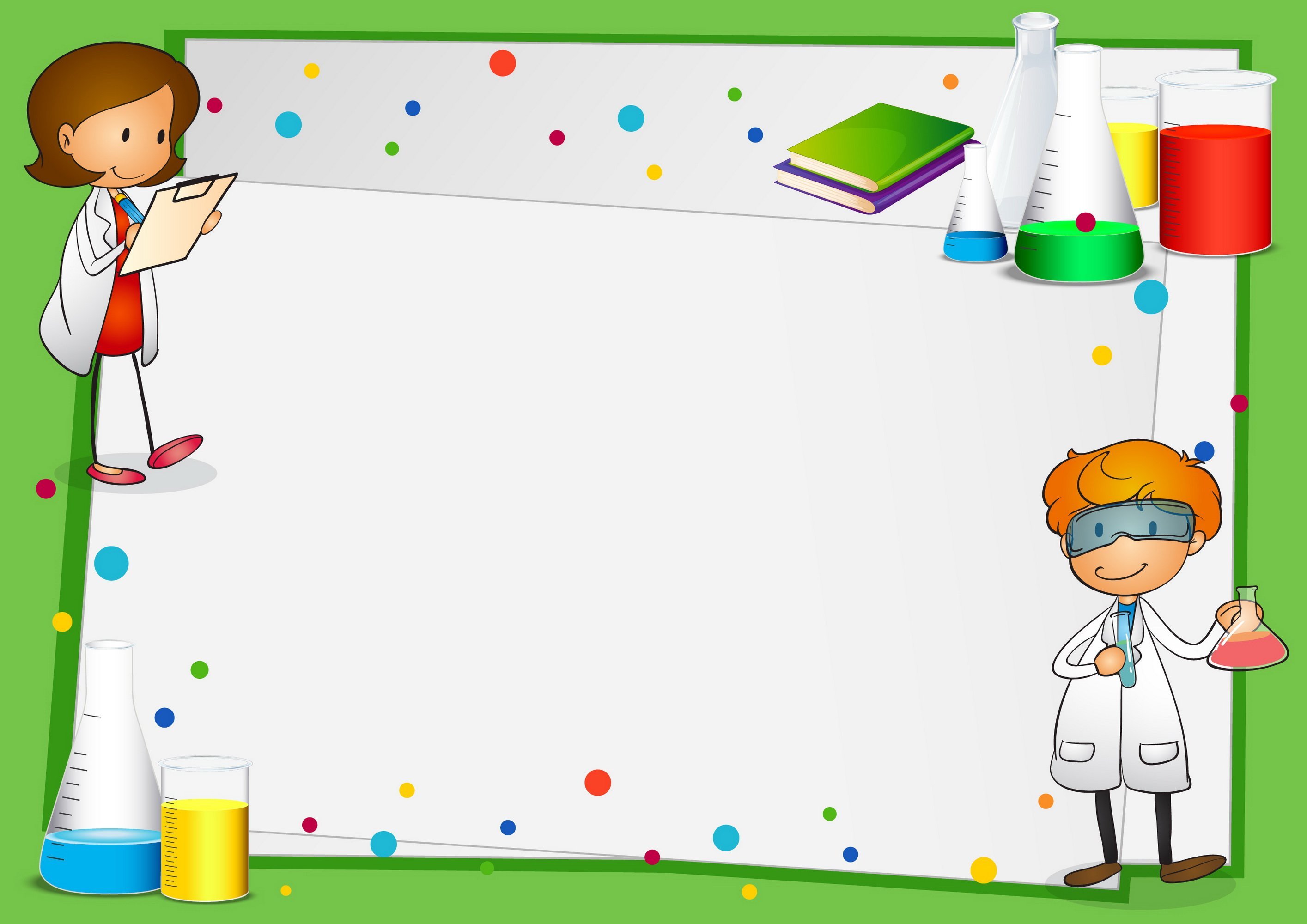 Результаты проекта:
В результате проведенной работы у детей значительно вырос интерес к исследовательской деятельности, в познаниях в целом и в познании свойств воздуха в частности, происходит формирование различных знаний, умений и навыков.
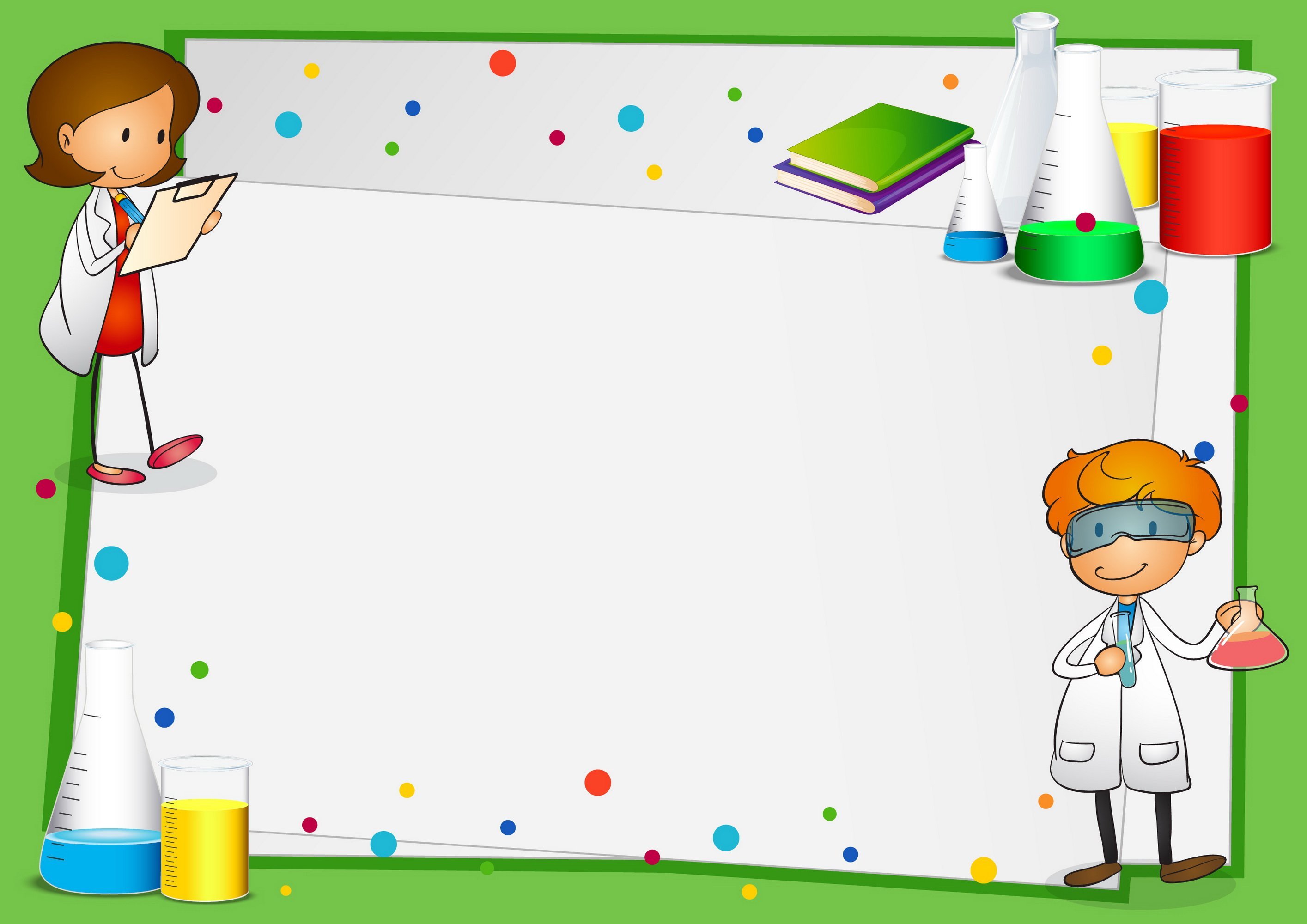 Список литературы:
1. «Воздух» сост. Ю. И. Смирнов. – СПб: Сова, 1998. Воронкевич О. А. 
«Добро пожаловать в экологию!» - СПб: Детство-Пресс, 2007.
2. Куликовская И. Э, Совгир Н. Н. «Детское экспериментирование» - М. : Педагогическое общество России, 2005.
3. Николаева С. Н. «Ознакомление дошкольников с неживой природой. Природопользование в детском саду» - М. : Педагогическое общество России, 2003.
4. Павленко И. Н., Родюшкина Н. Г. «Развитие речи и ознакомление с окружающим миром в ДОУ: Интегрированные занятия. – М. : Т. Ц. Сфера, 2006.
6. «Научные ответы на детские «почему». Опыты и эксперименты для детей 
от 5 до 9 лет / Автор-составитель Зубкова Н. М. – СПб: Речь, 2009.
7. Ротенберг Р. «Расти здоровым» Детская энциклопедия здоровья. «Тело человека. Как мы устроены»
8. Тугушева Г. П., Чистякова А. Е. «Экспериментальная деятельность детей среднего и старшего дошкольного возраста: Методическое пособие - СПб:                            Детство-Пресс, 2009.
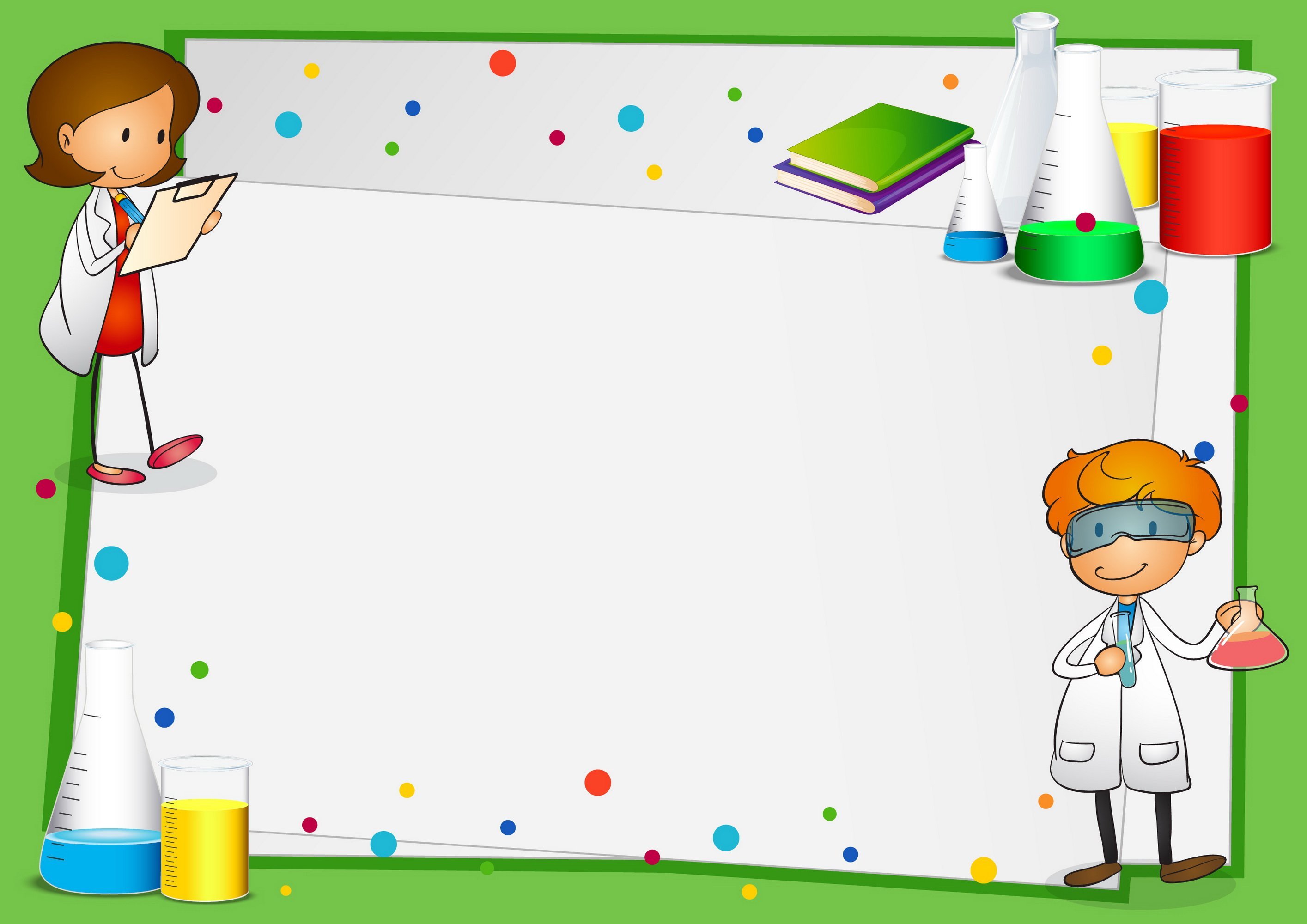 СПАСИБО ЗА ВНИМАНИЕ!